57 Yr male
Previous Achilles tendon repair years ago

C/o swelling and tenderness

Cystic mass originating from site of repair.
No contrast given.

? New partial tear with ganglion formation
Should patient have further imaging with gad?
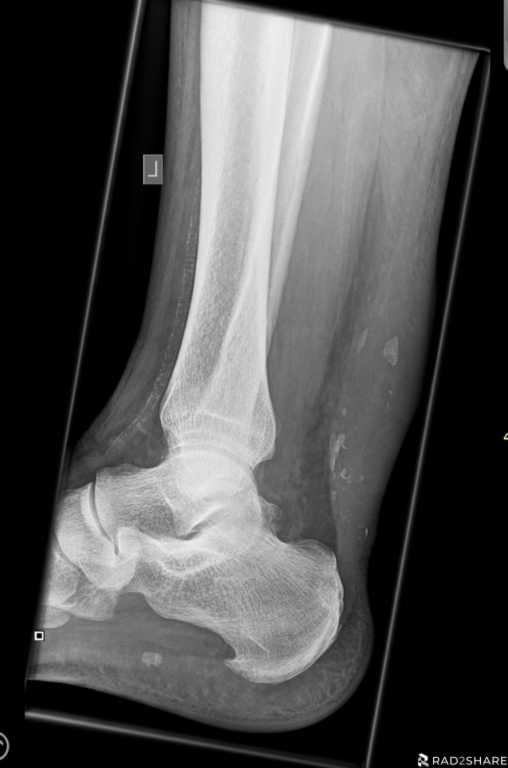 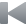 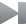 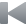 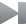 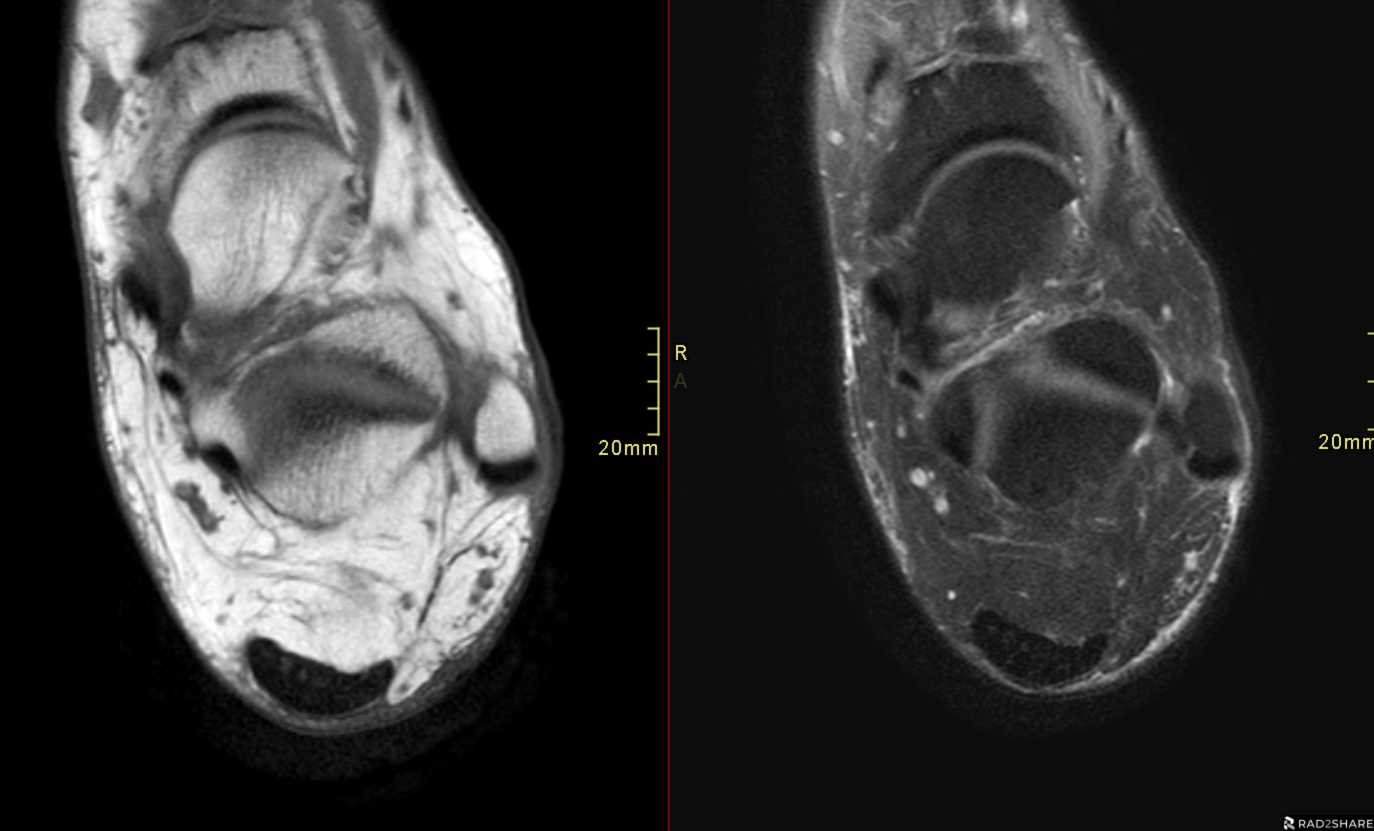 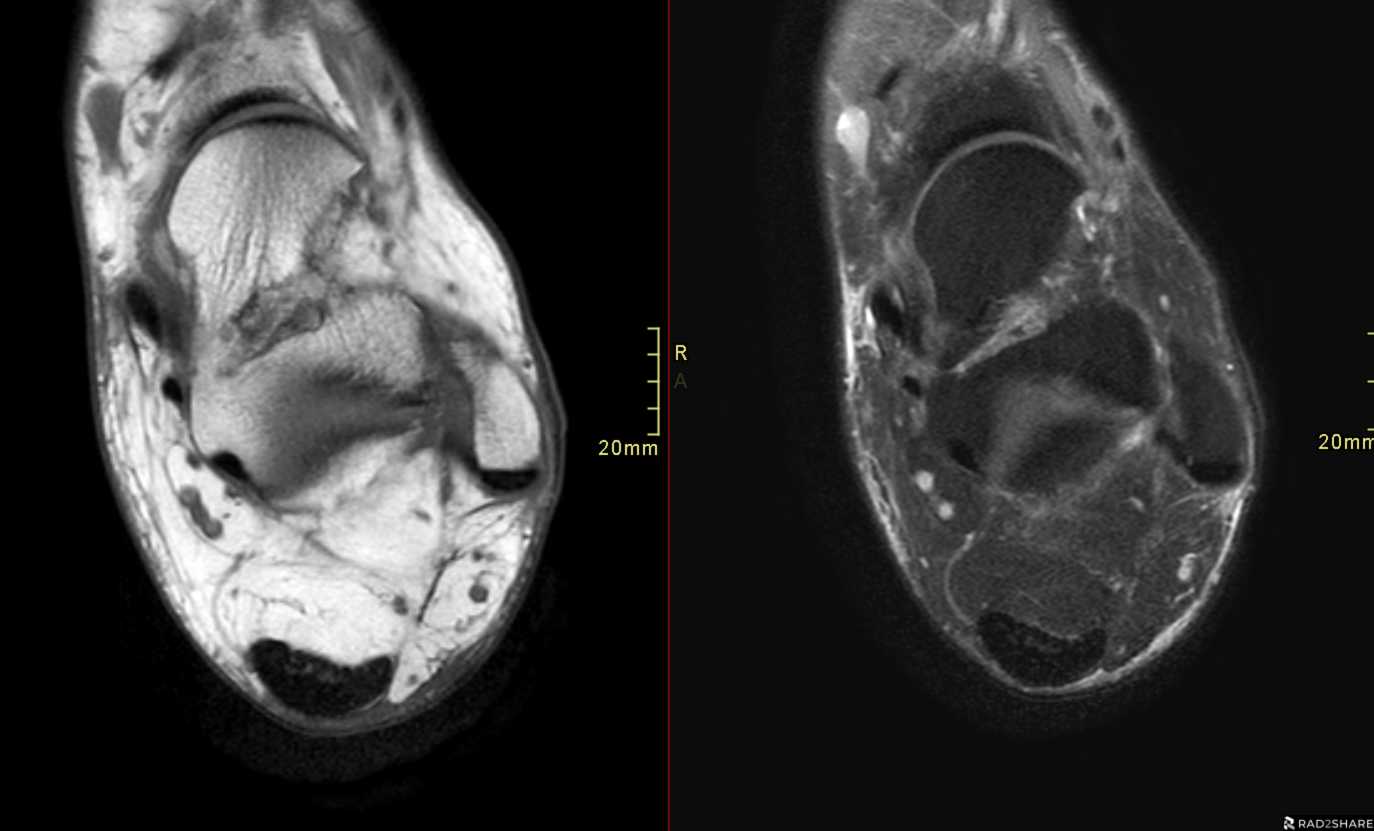 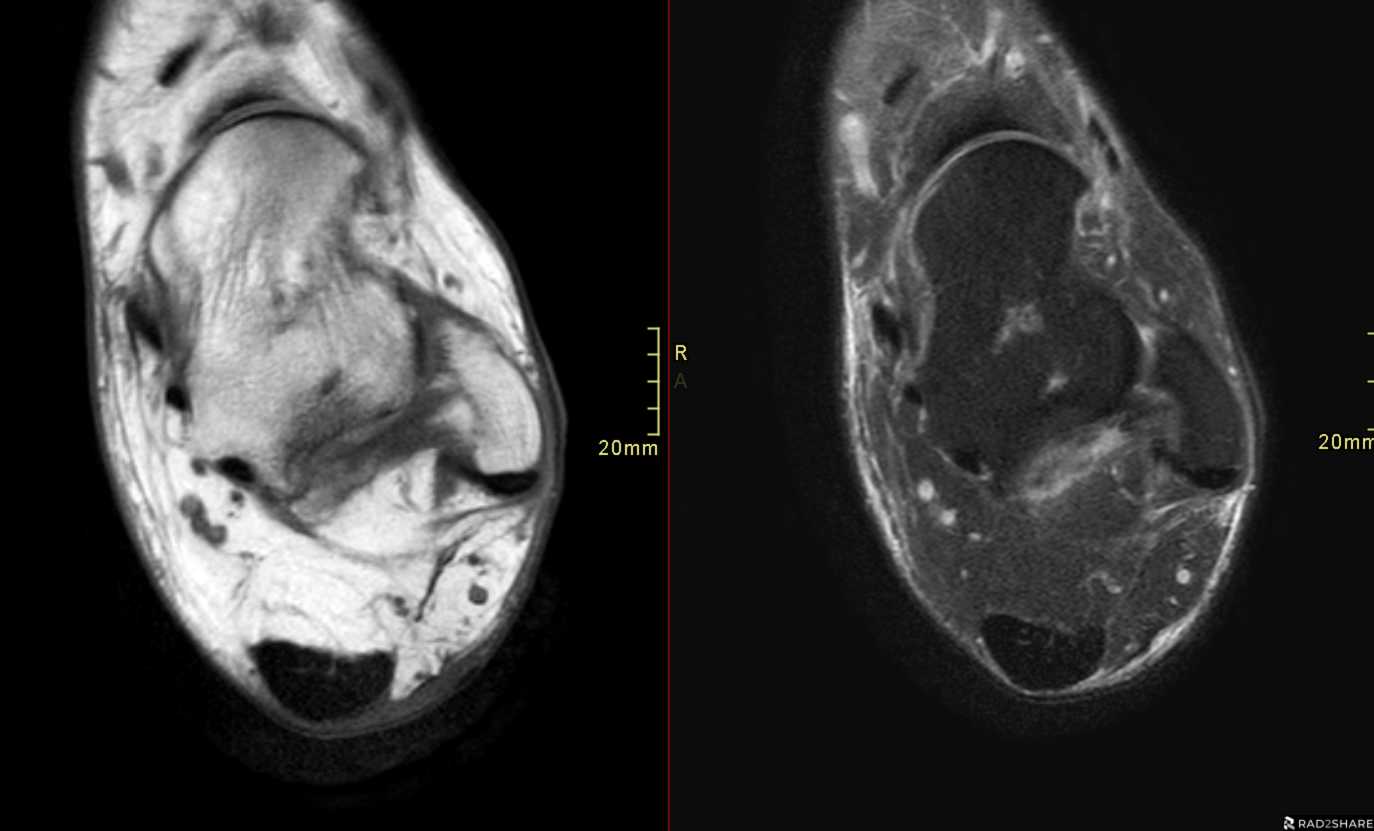 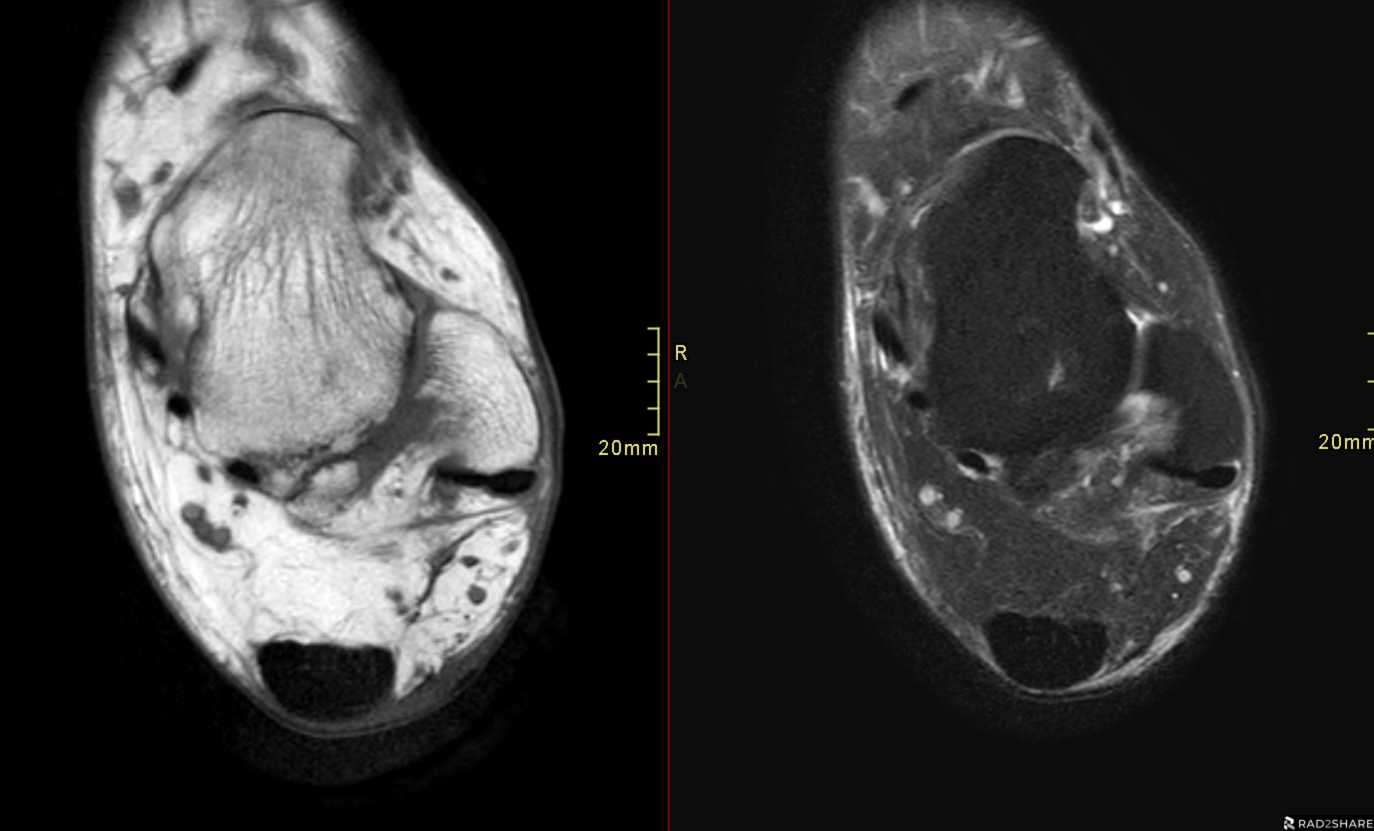 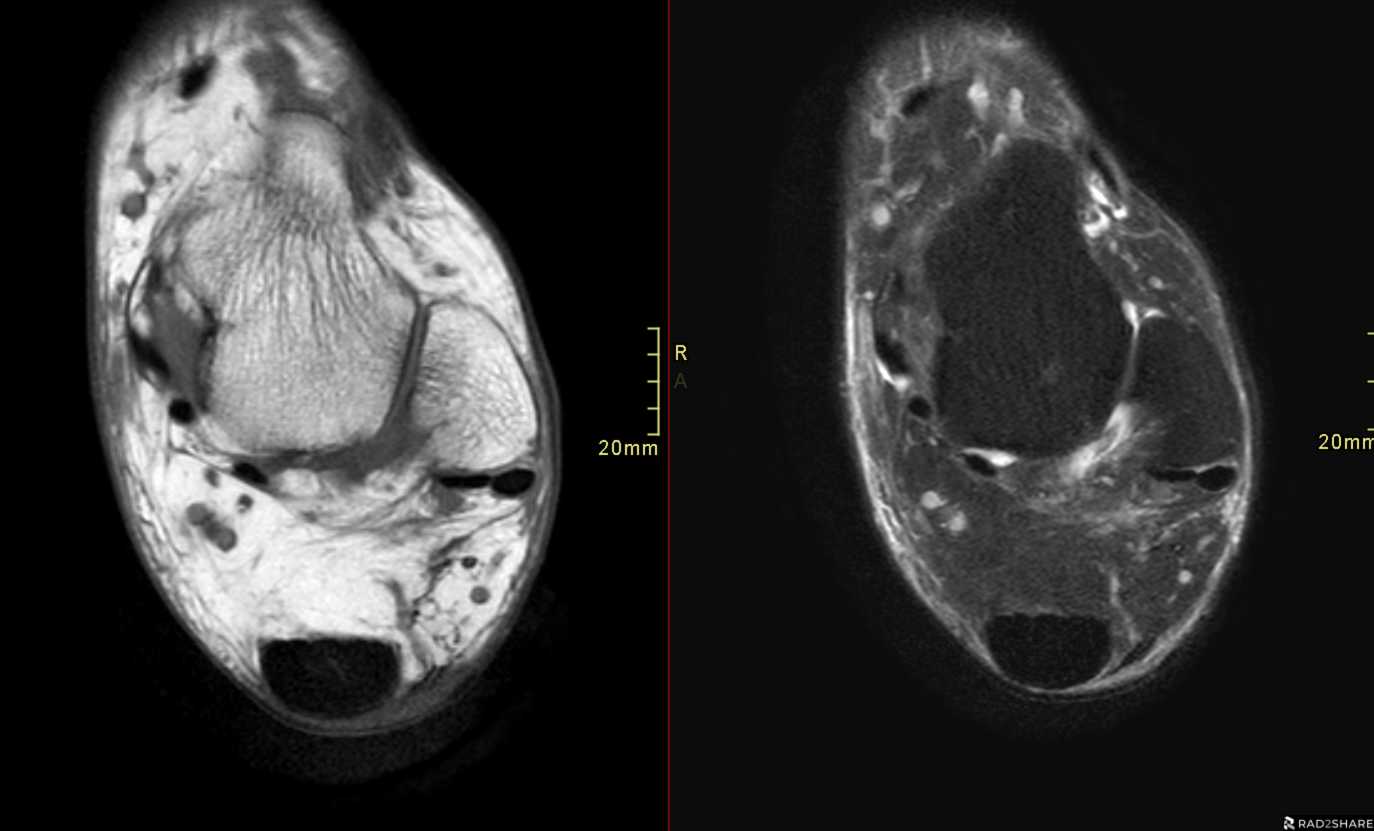 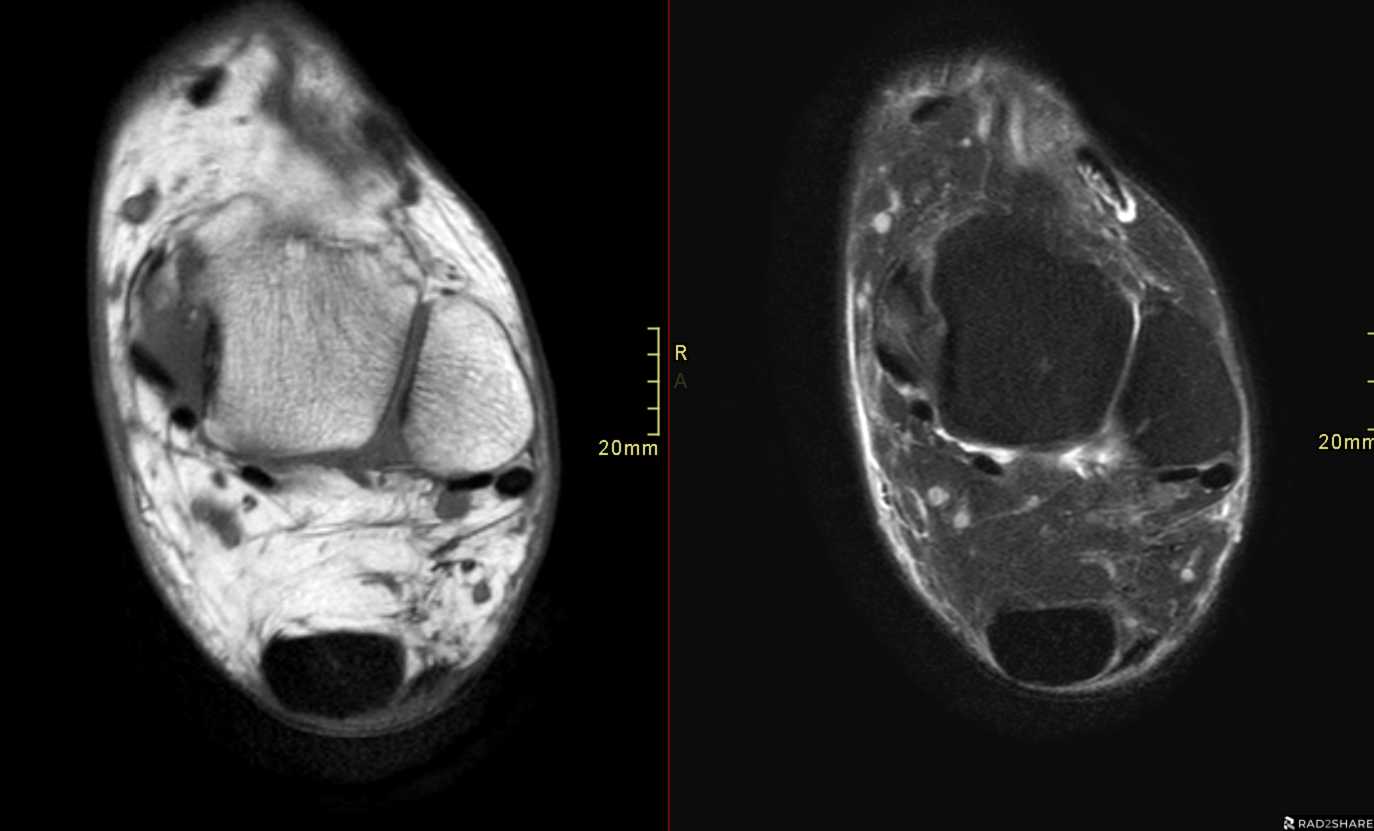 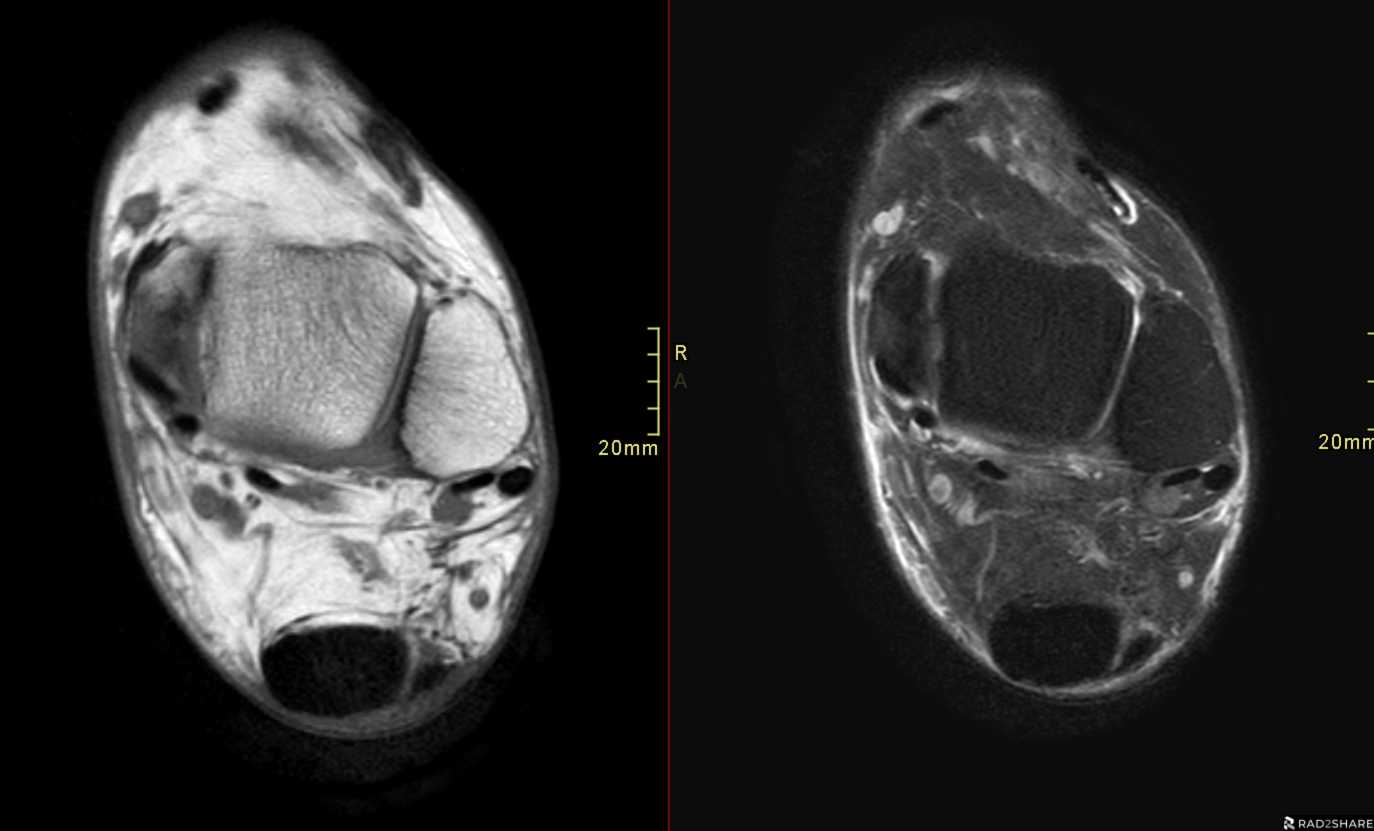 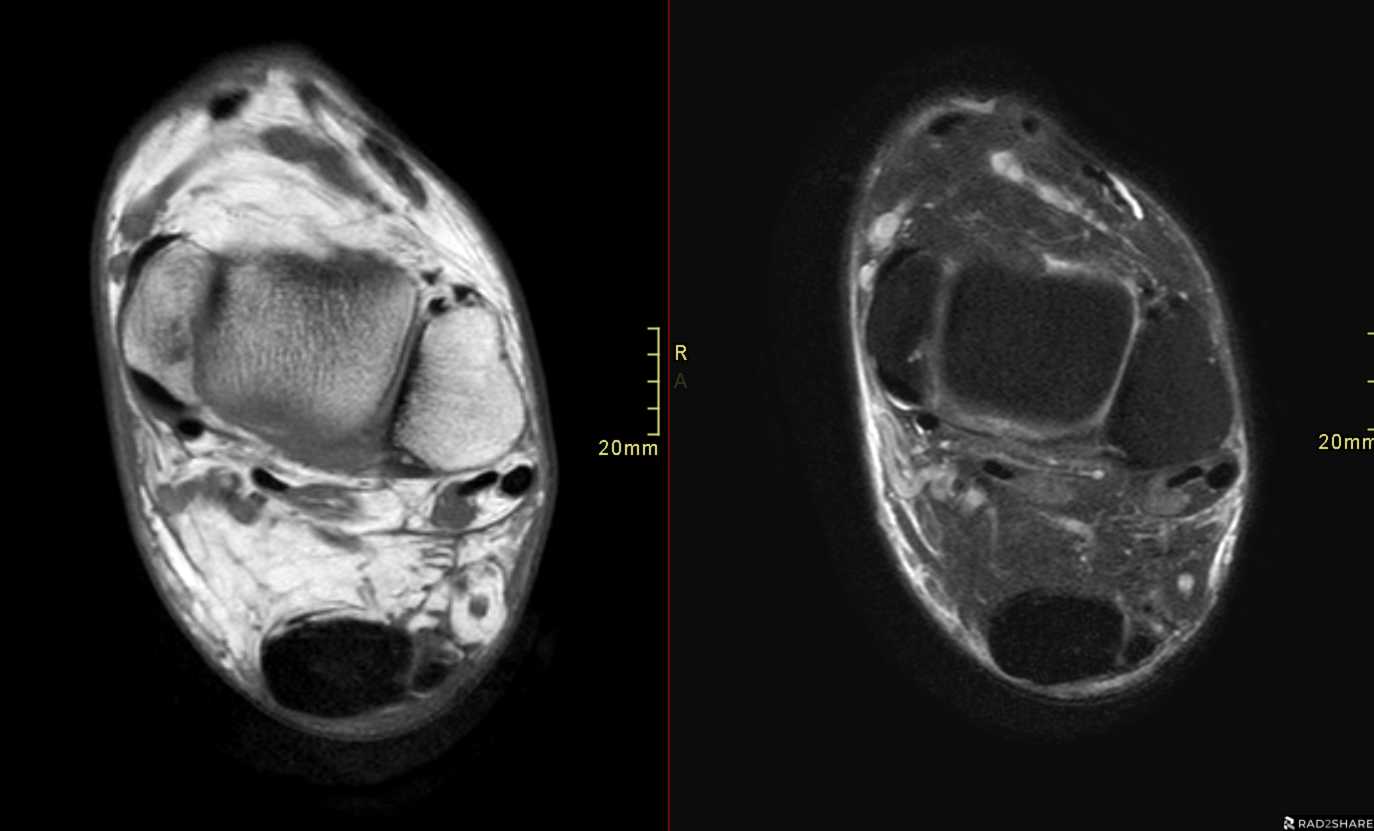 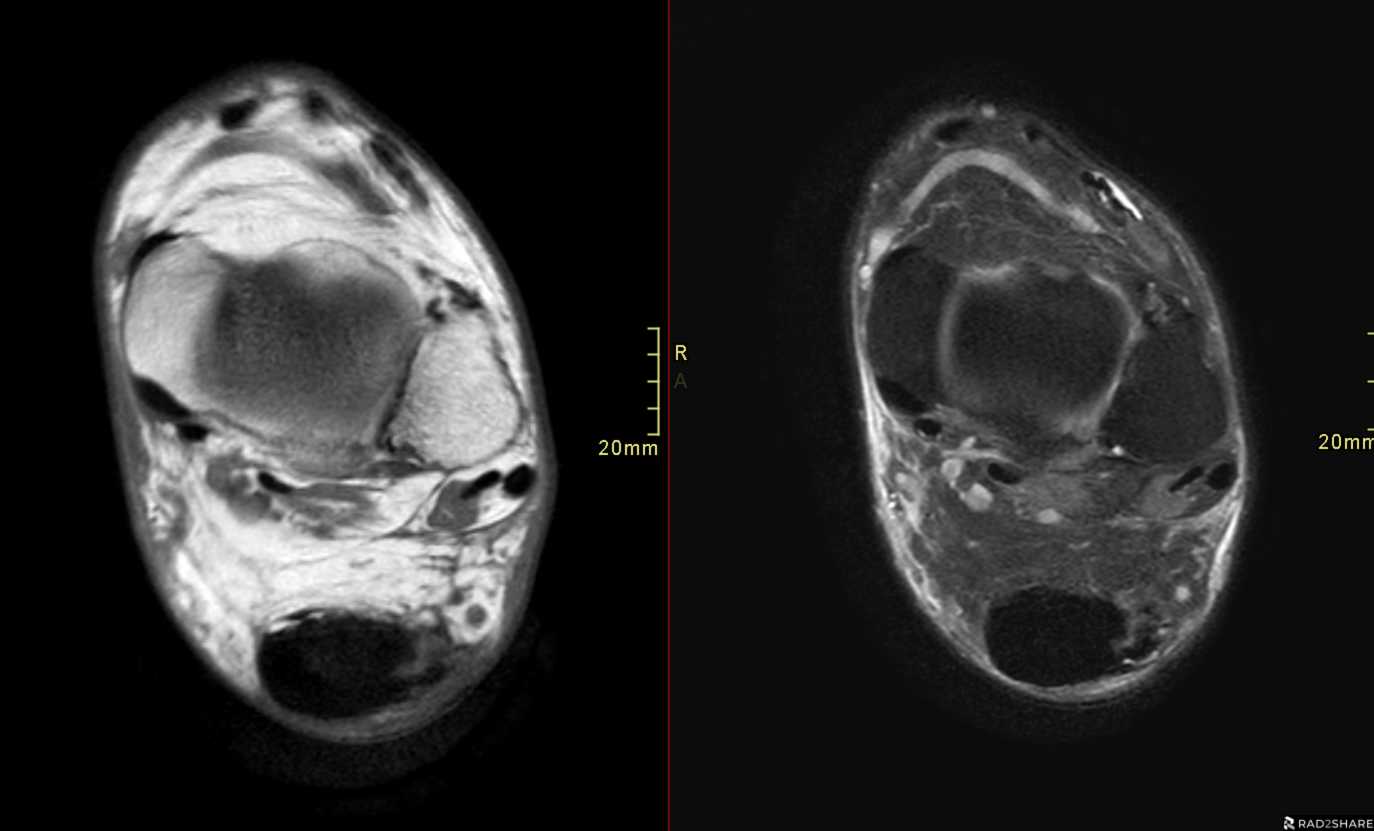 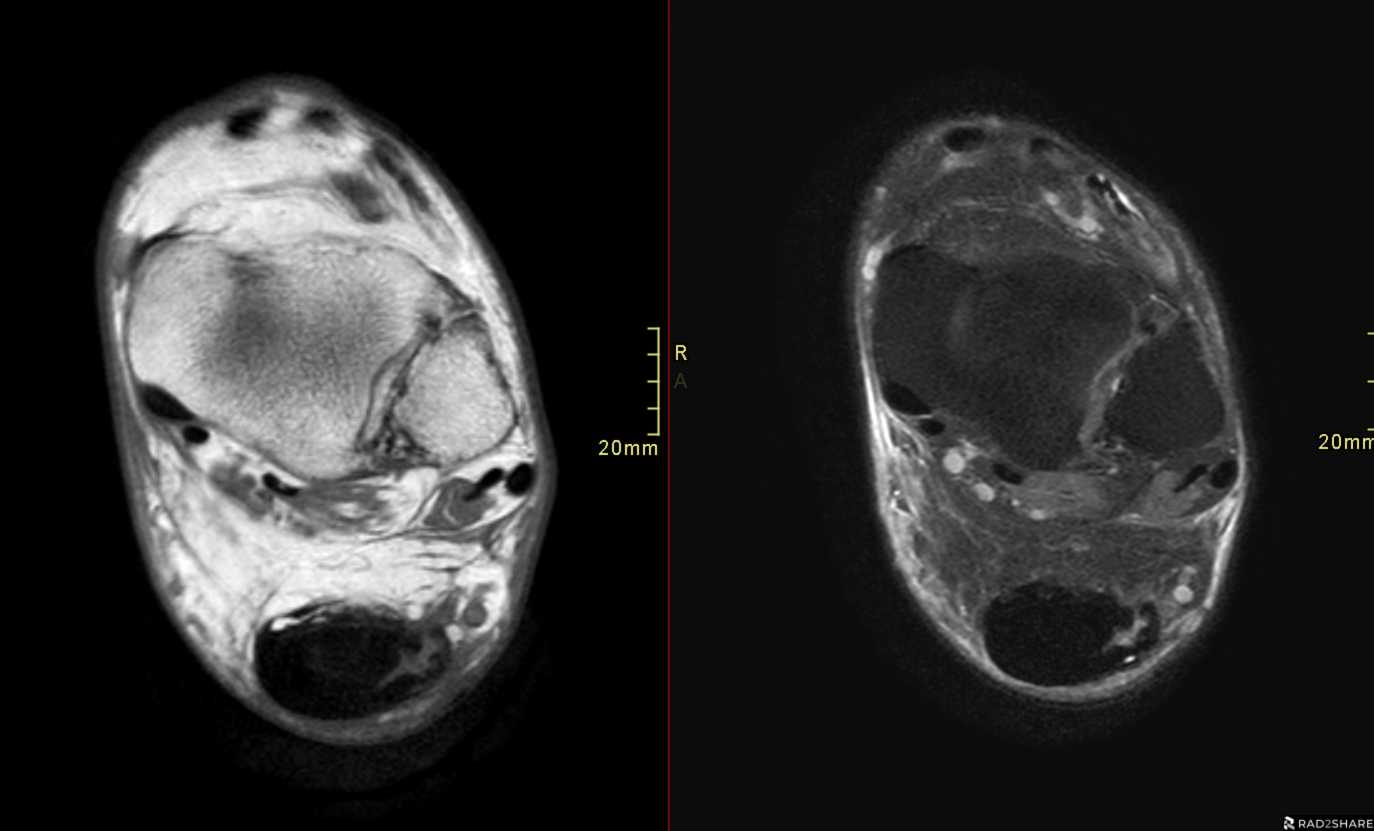 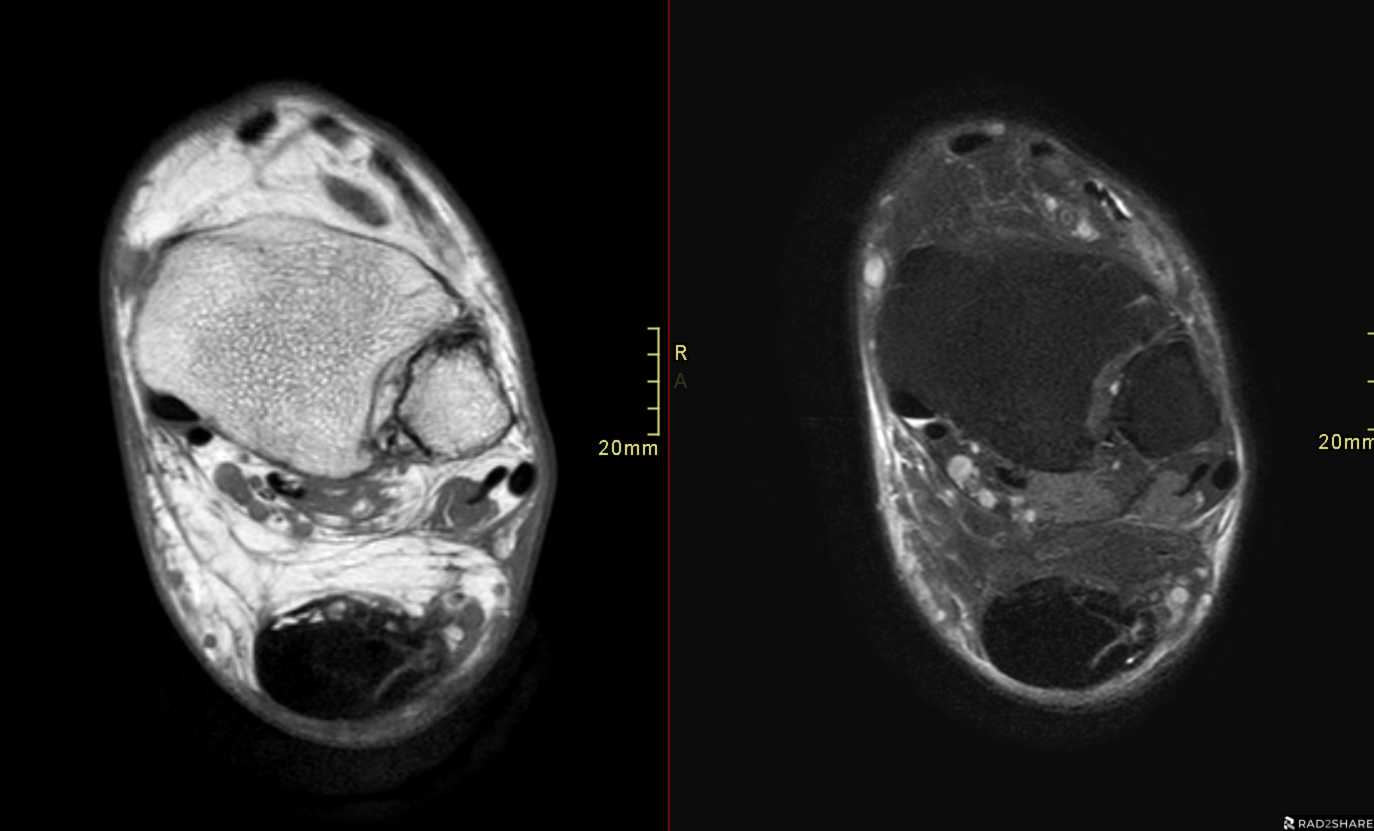 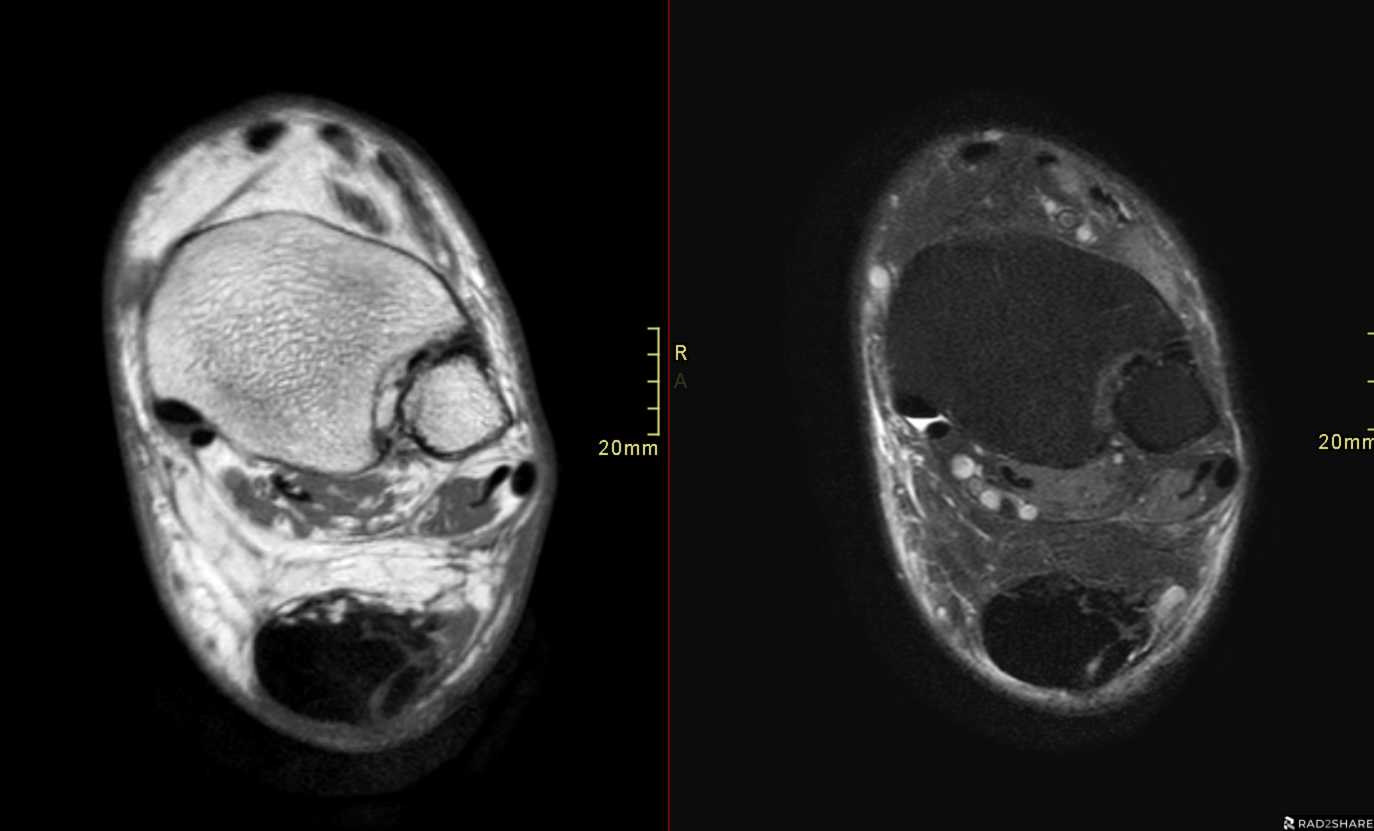 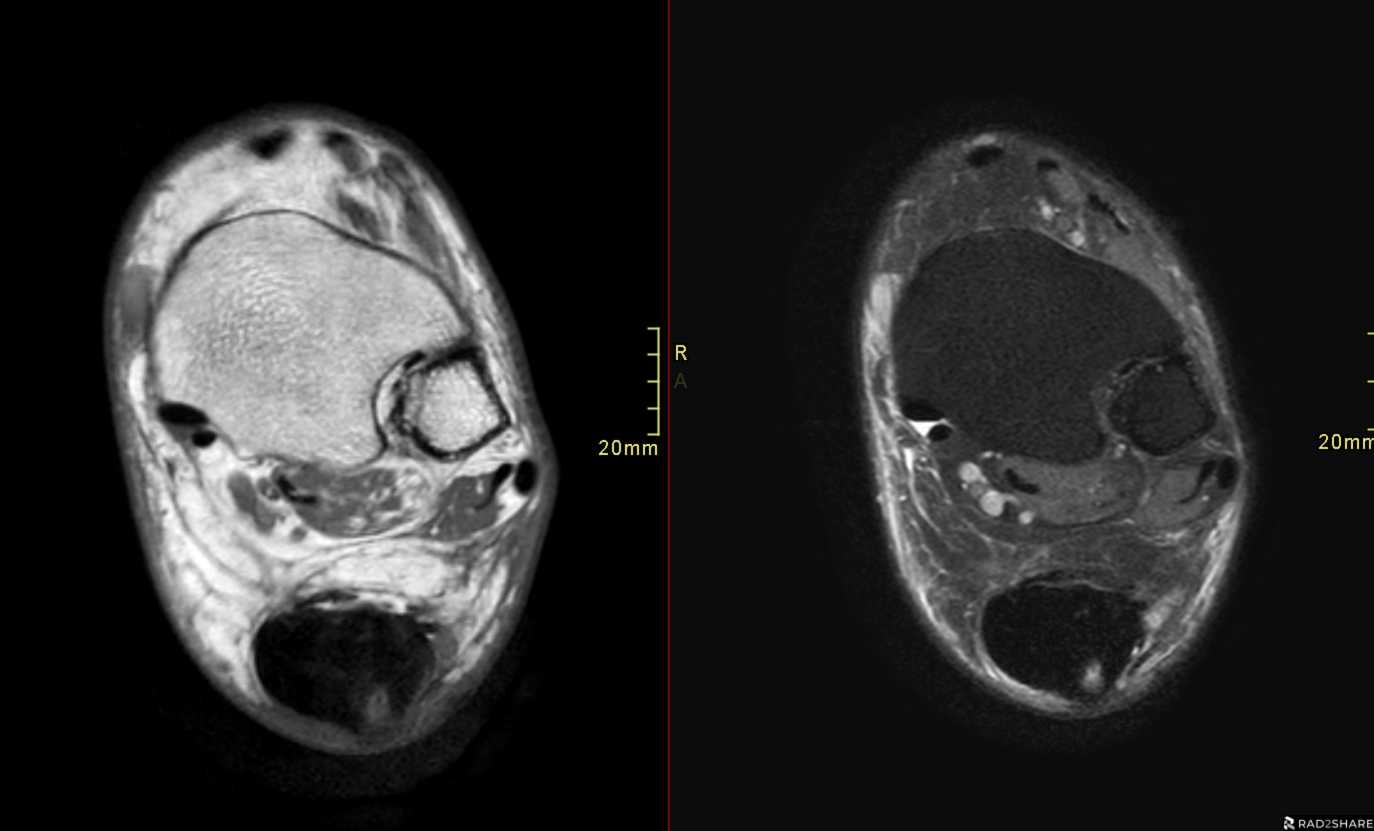 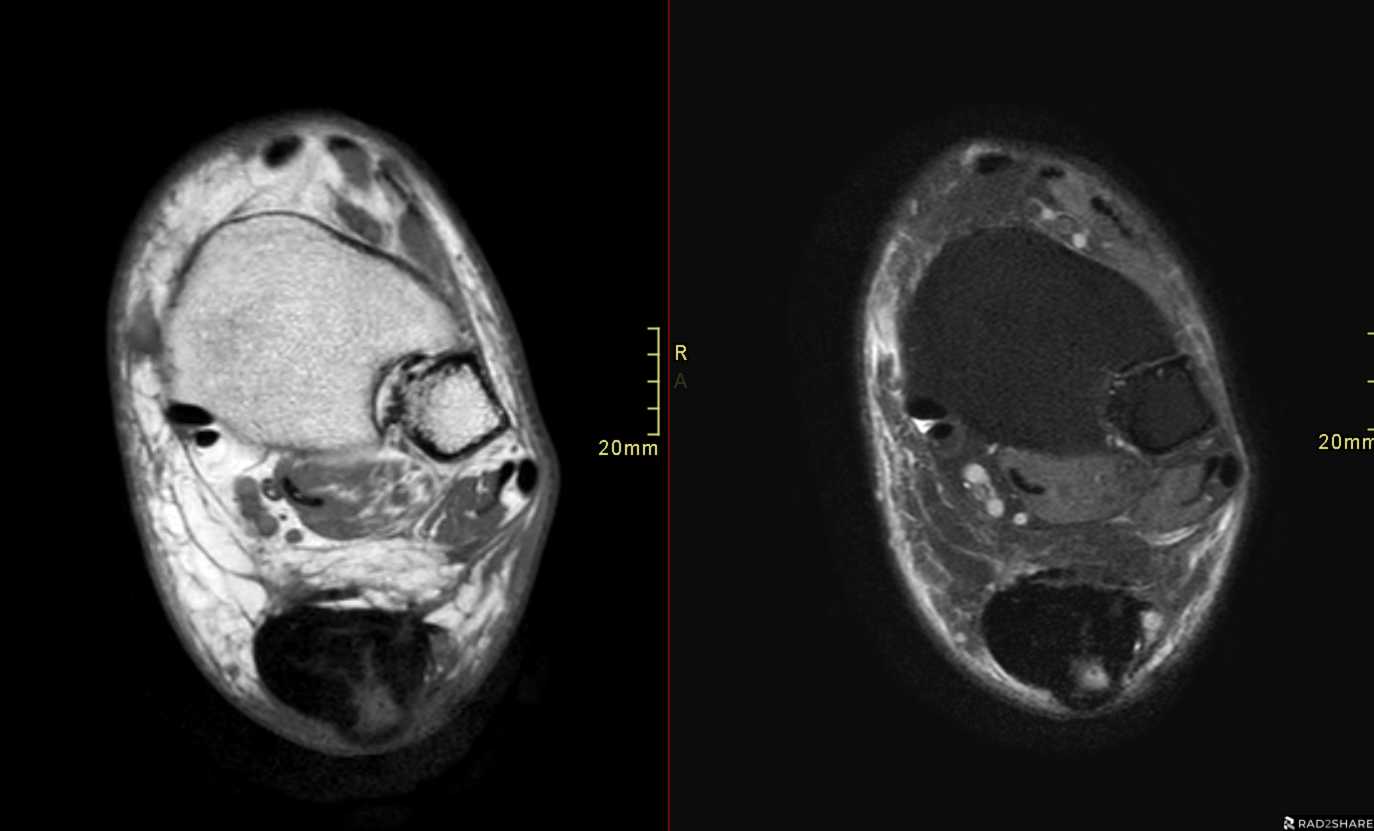 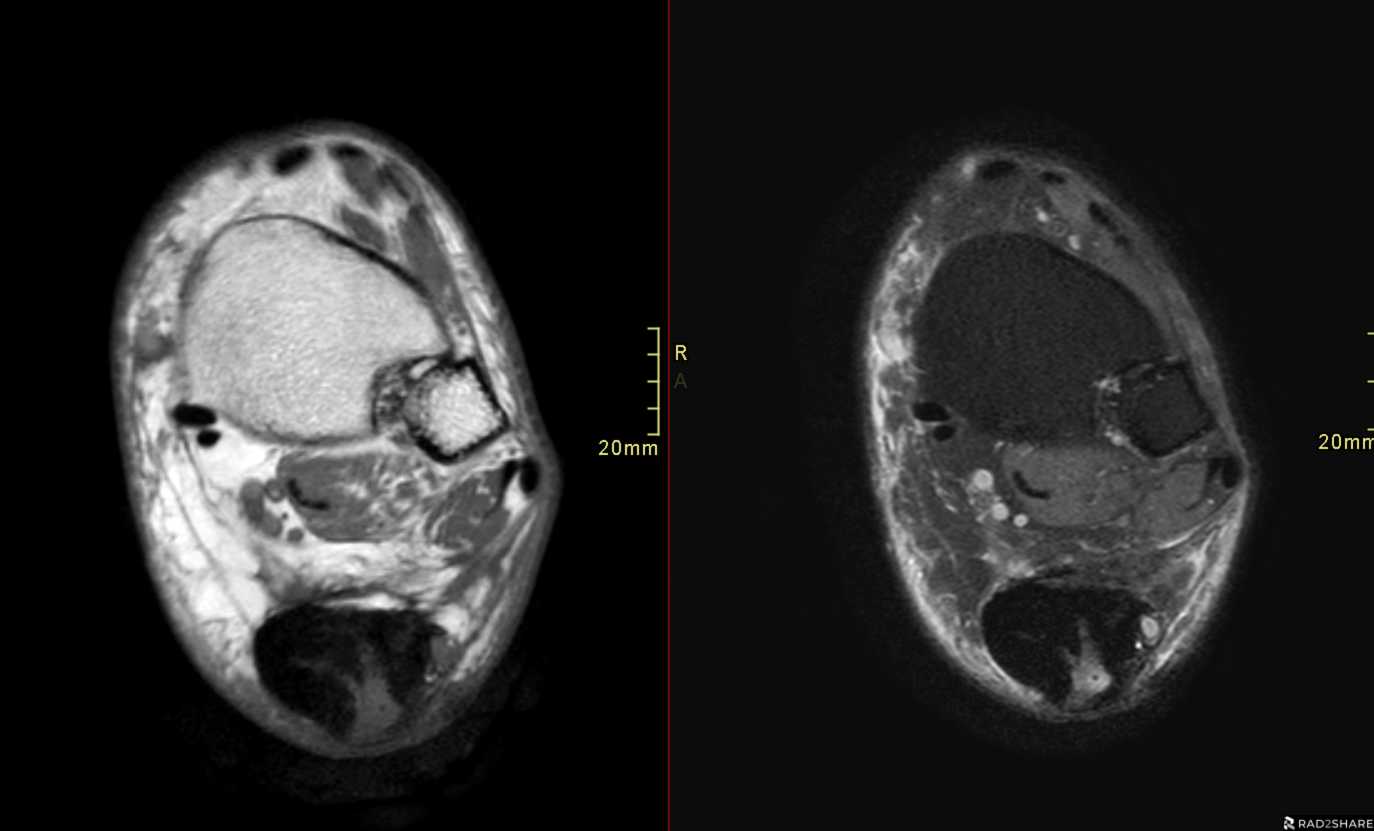 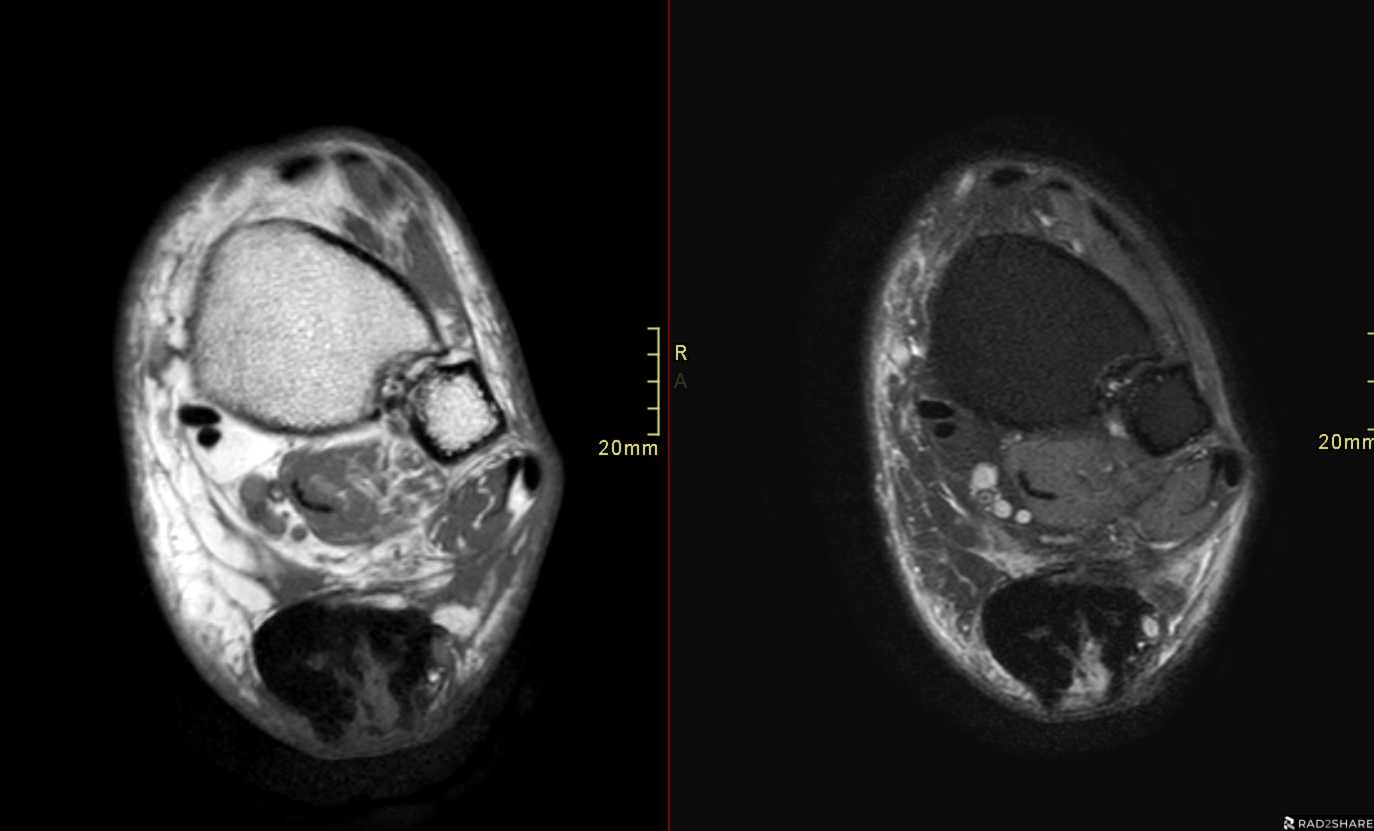 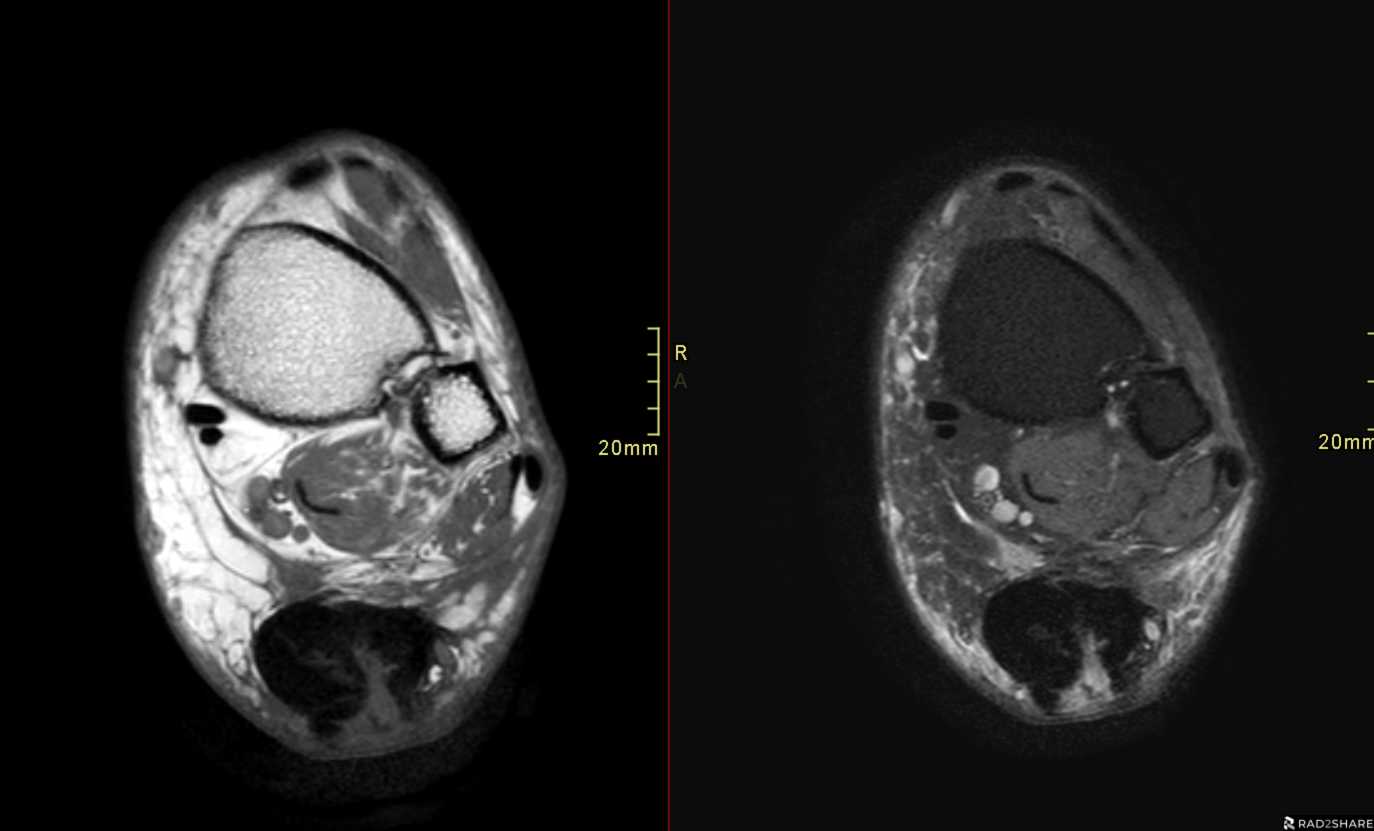 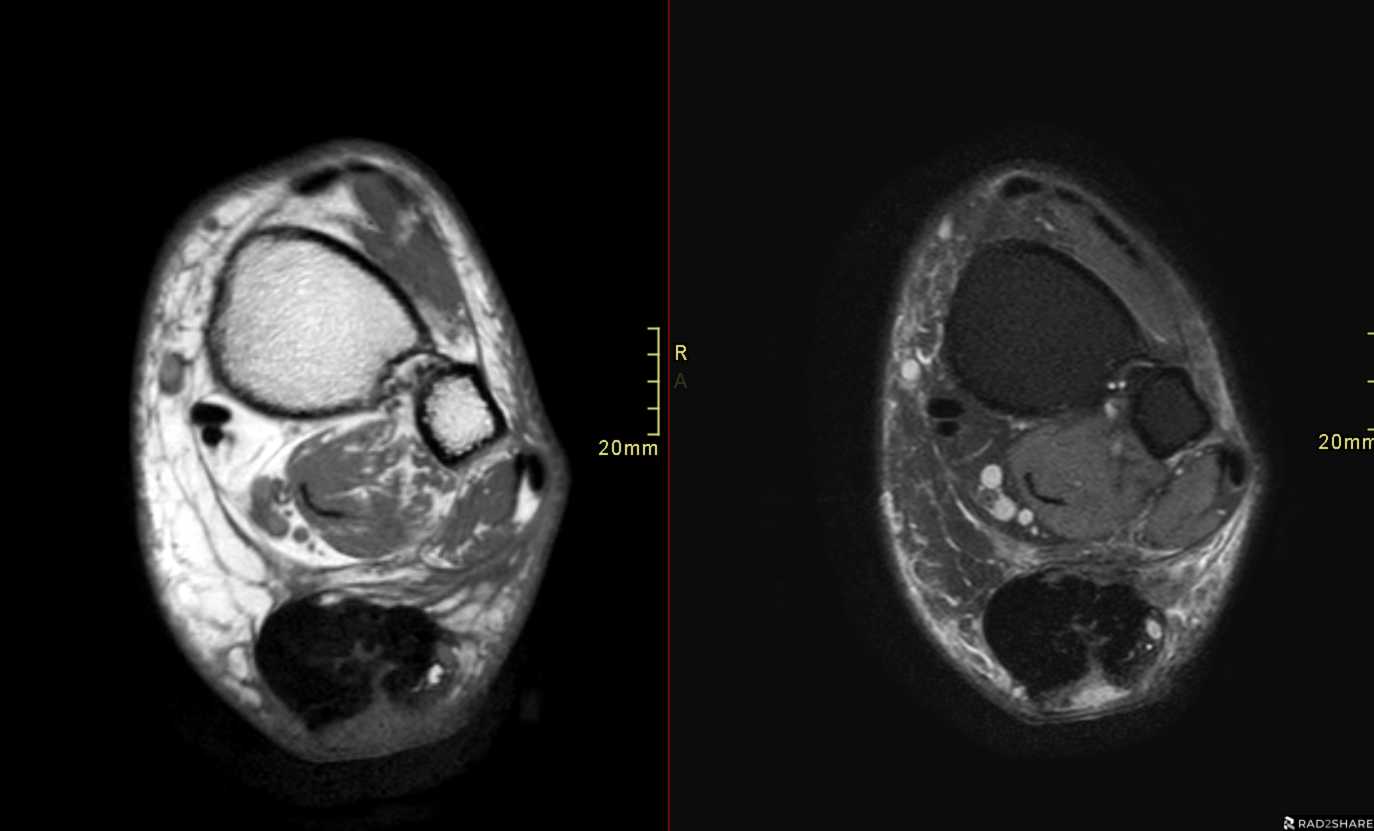 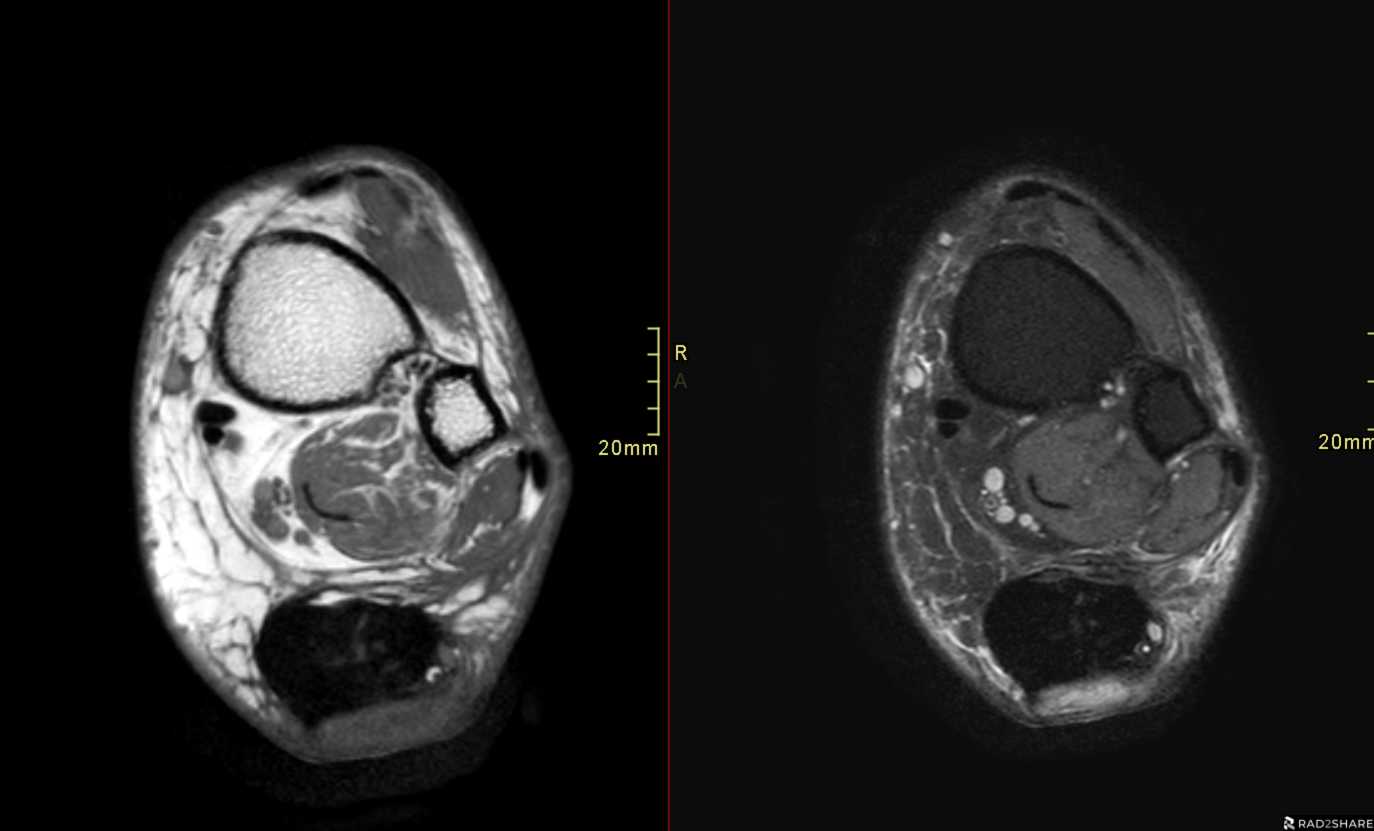 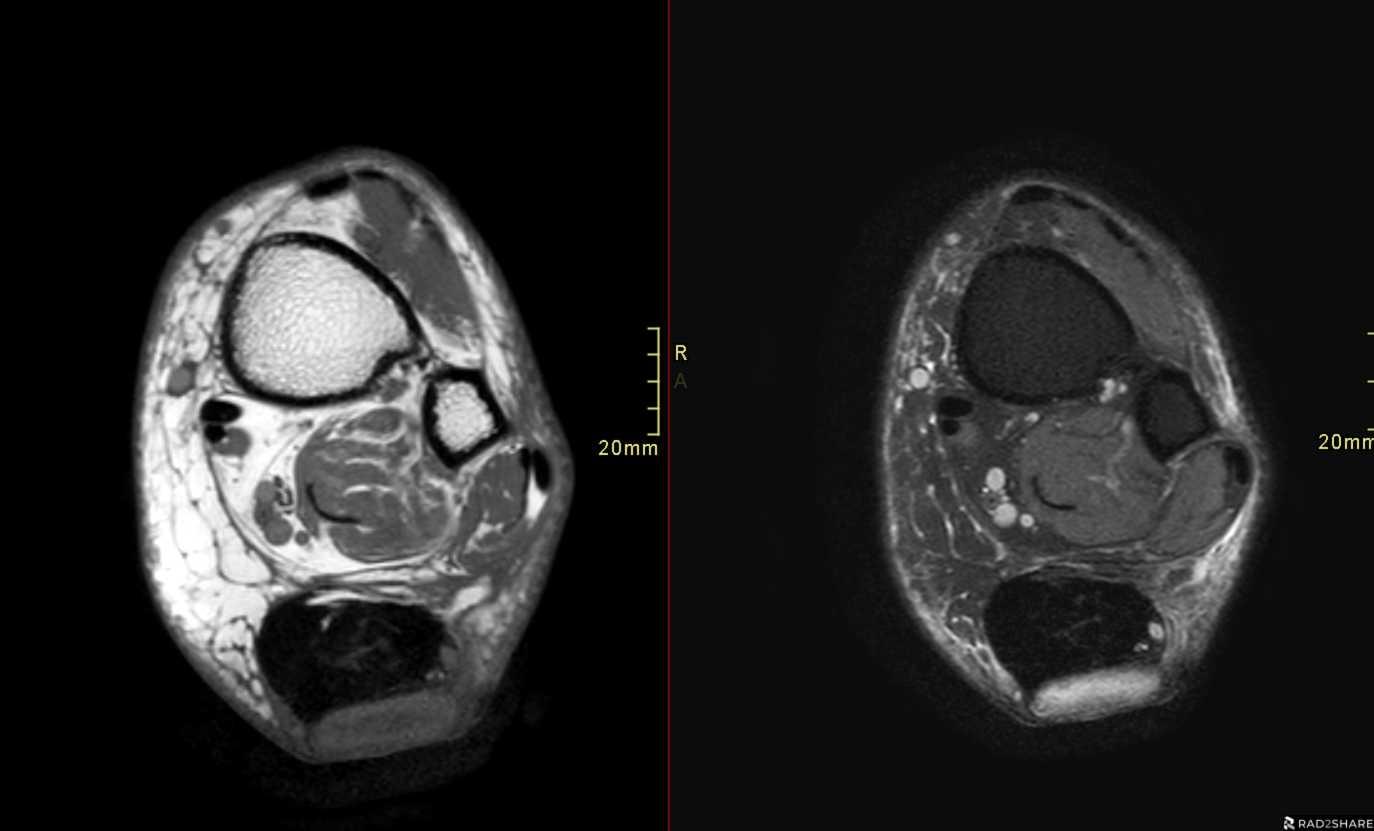 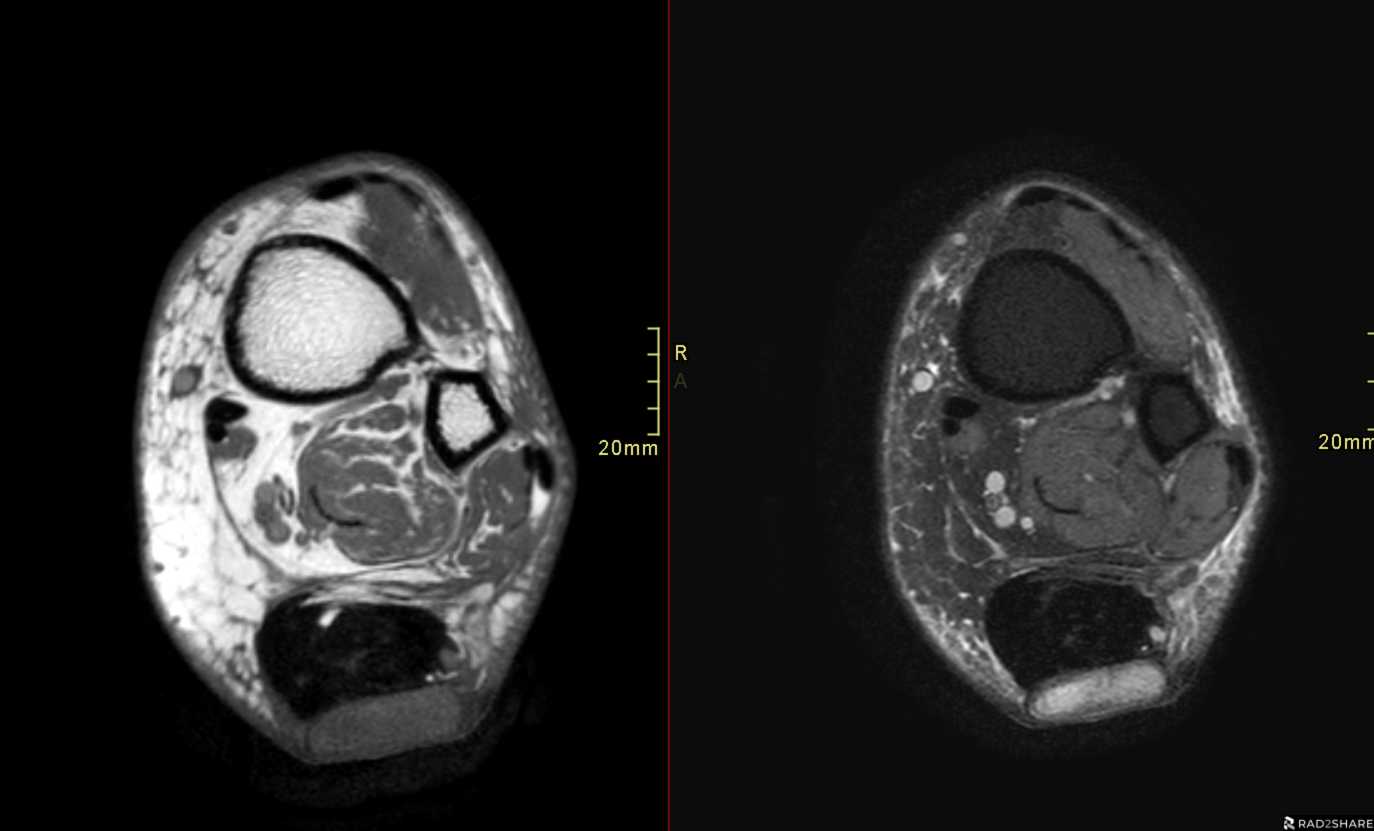 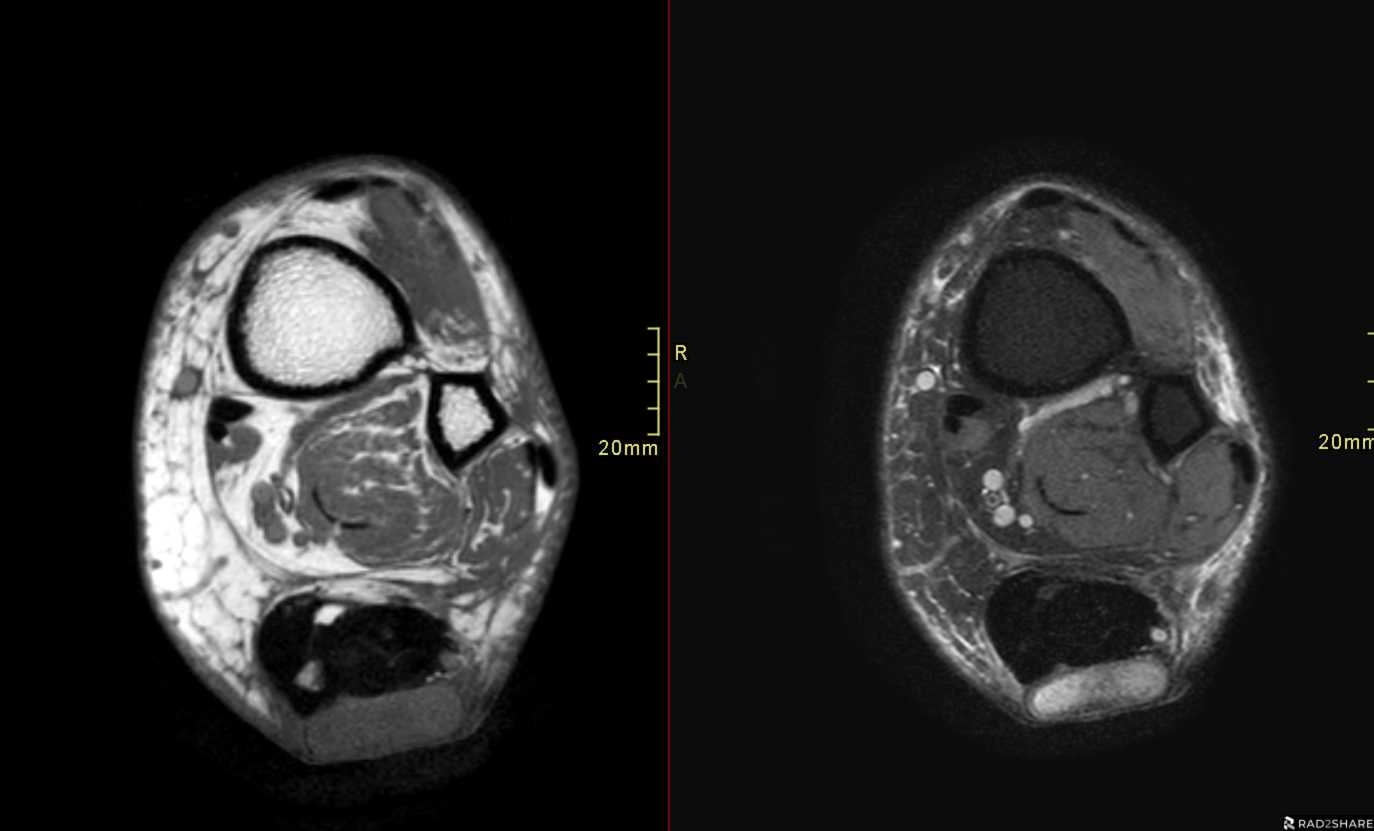 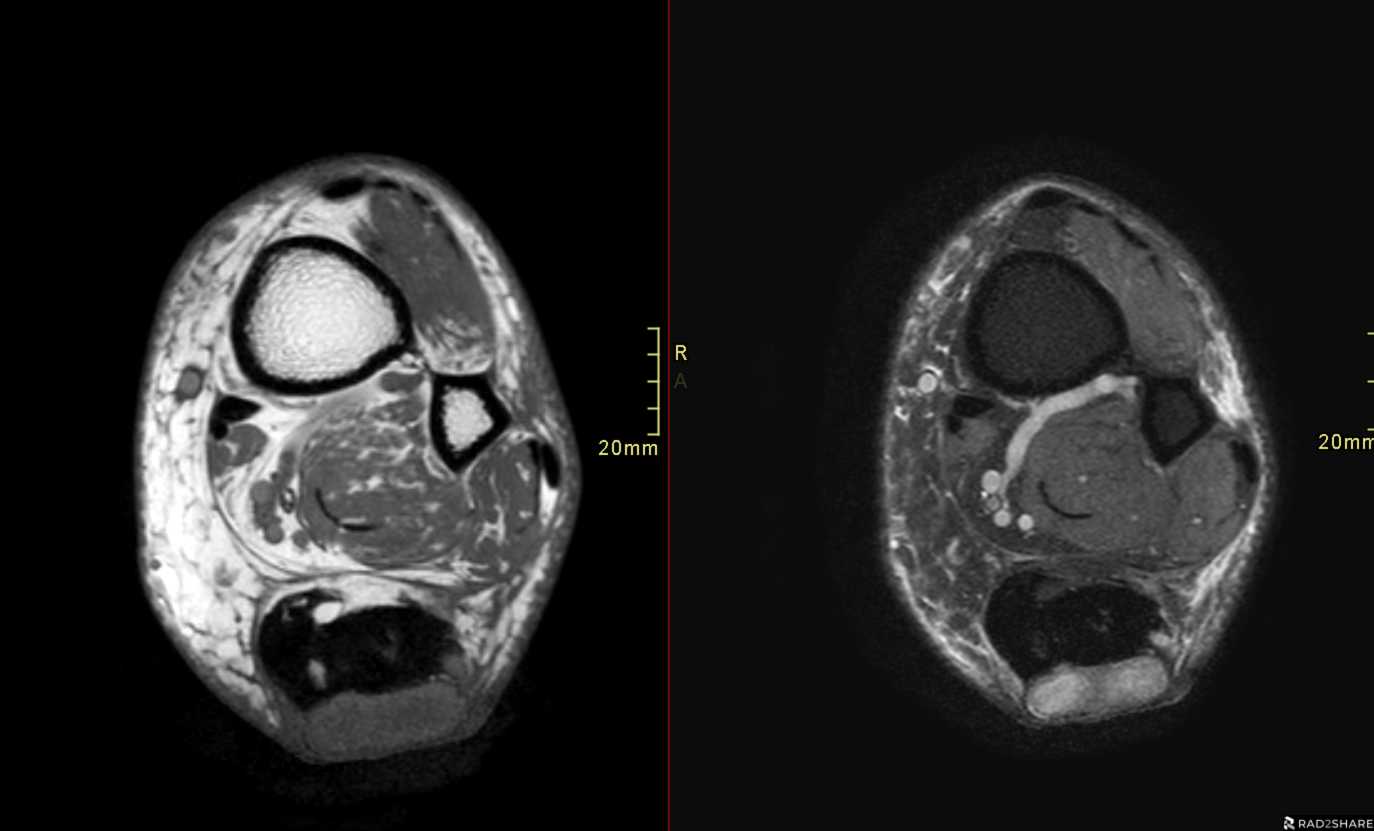 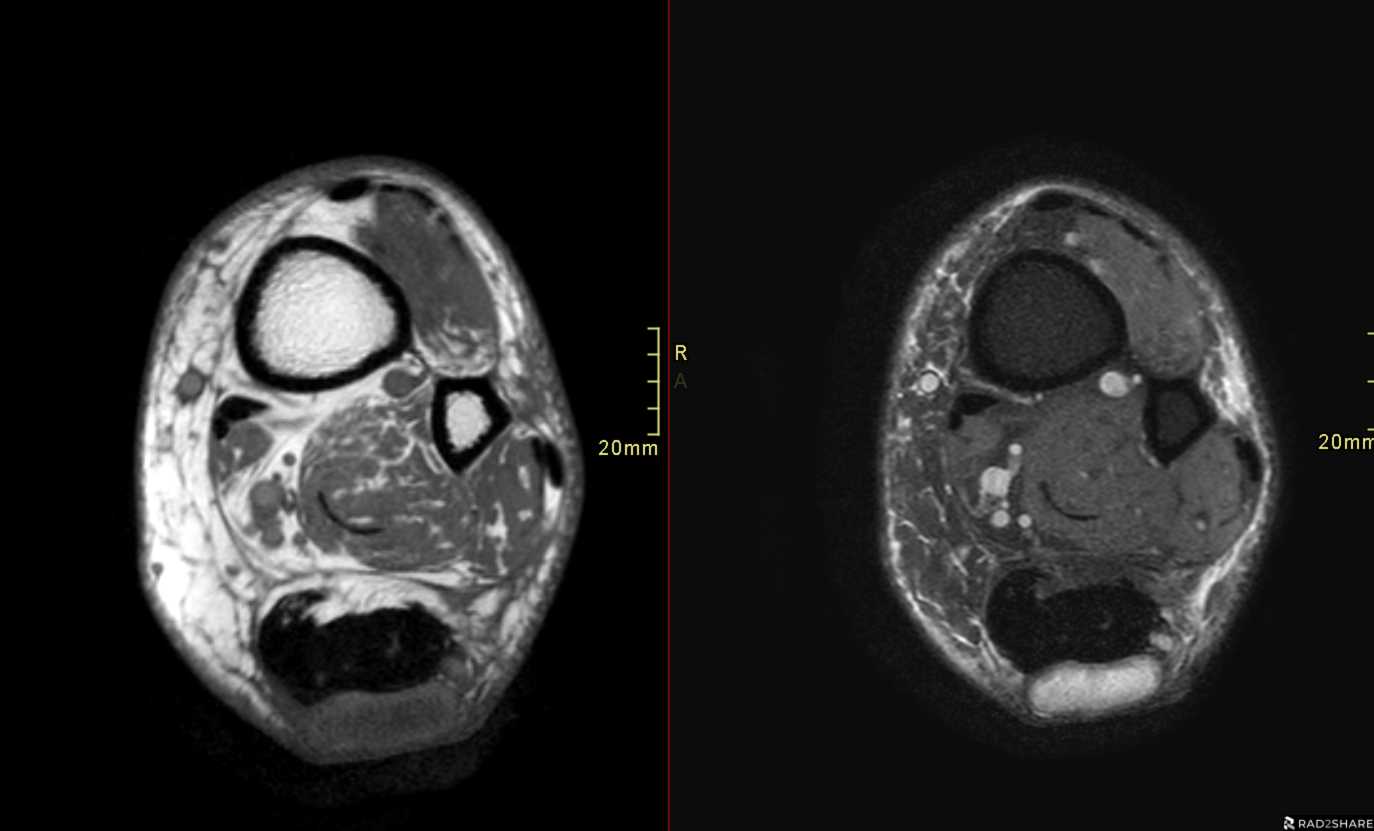 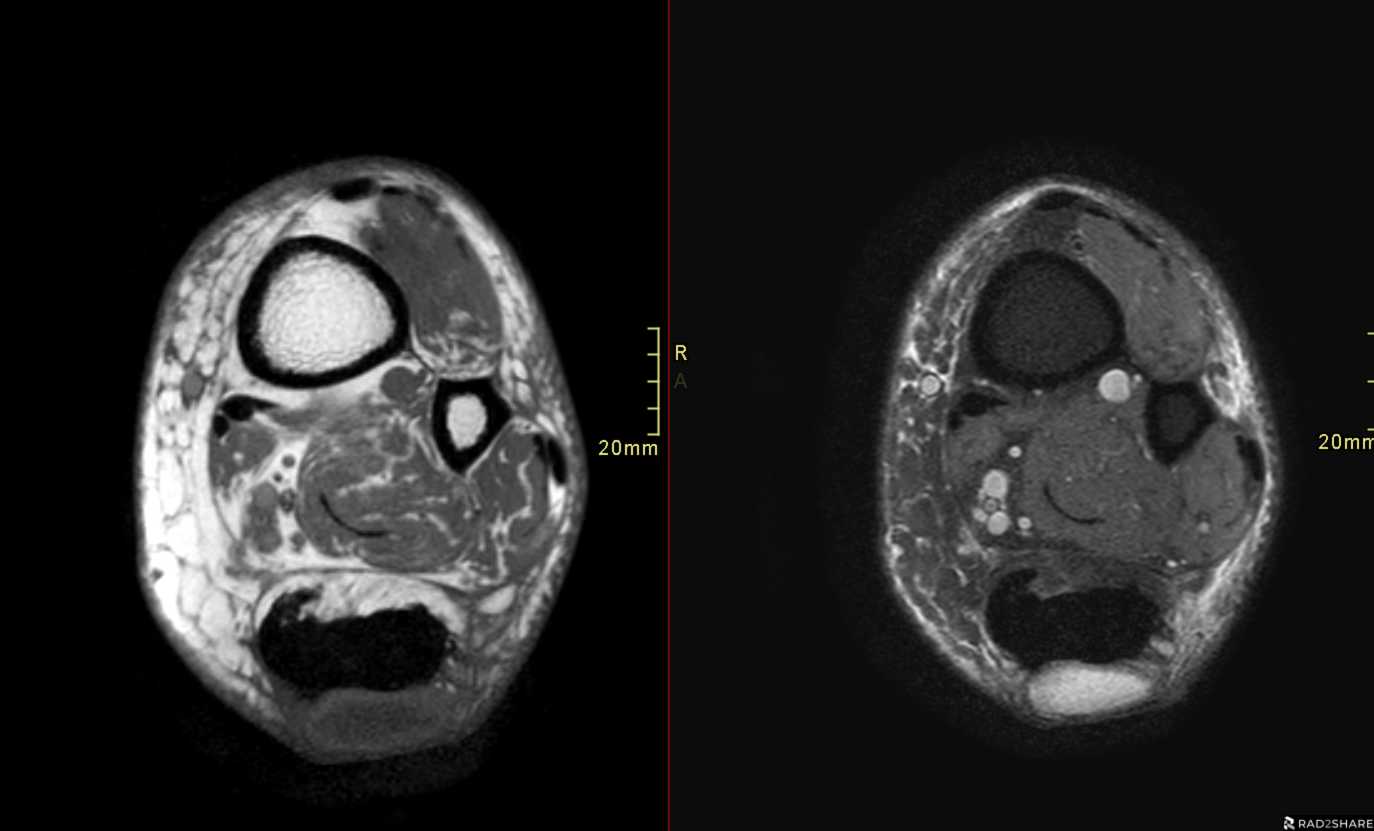 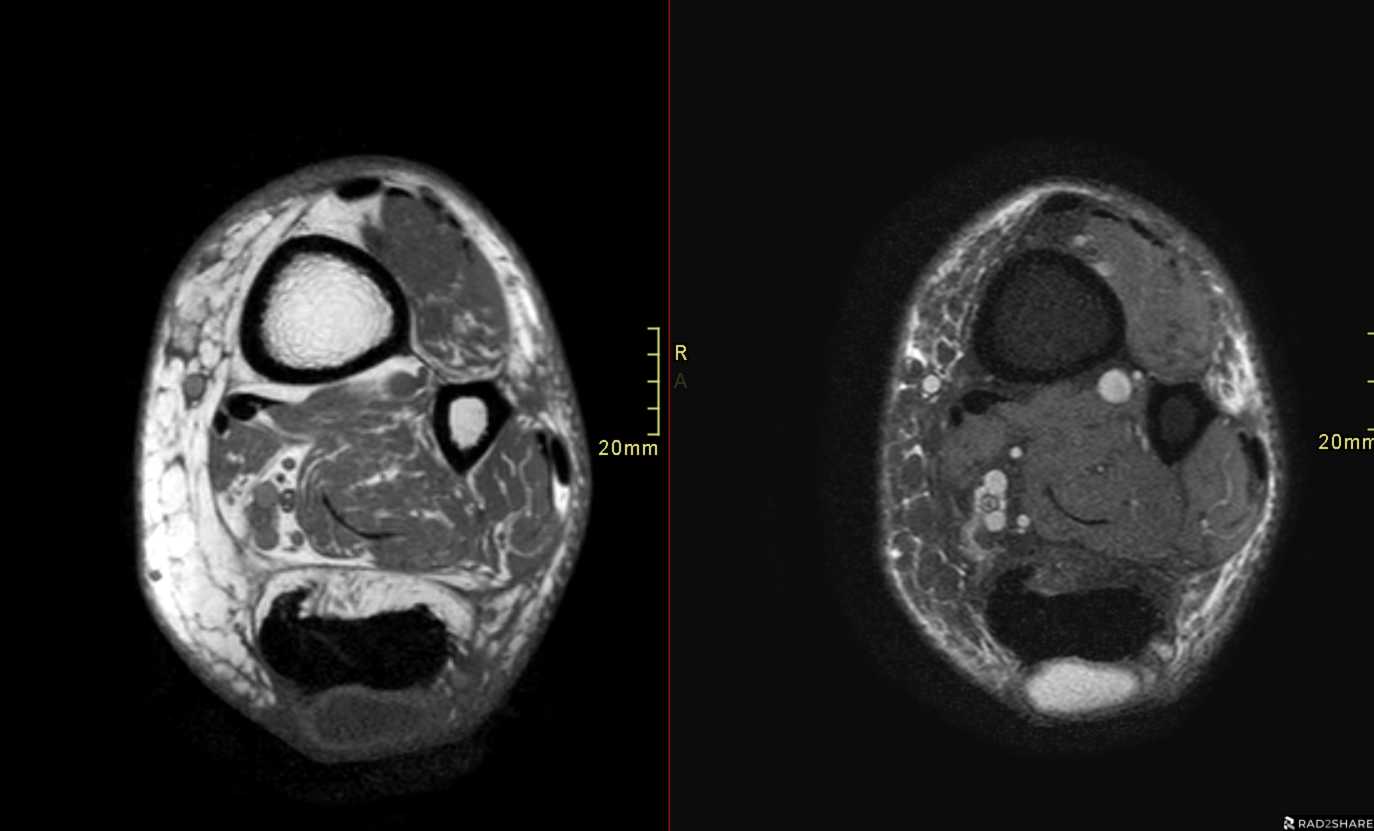 1/26
2/26
3/26
4/26
5/26
6/26
7/26
8/26
9/26
10/26
11/26
12/26
13/26
14/26
15/26
16/26
17/26
18/26
19/26
20/26
21/26
22/26
23/26
24/26
25/26
26/26
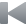 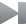 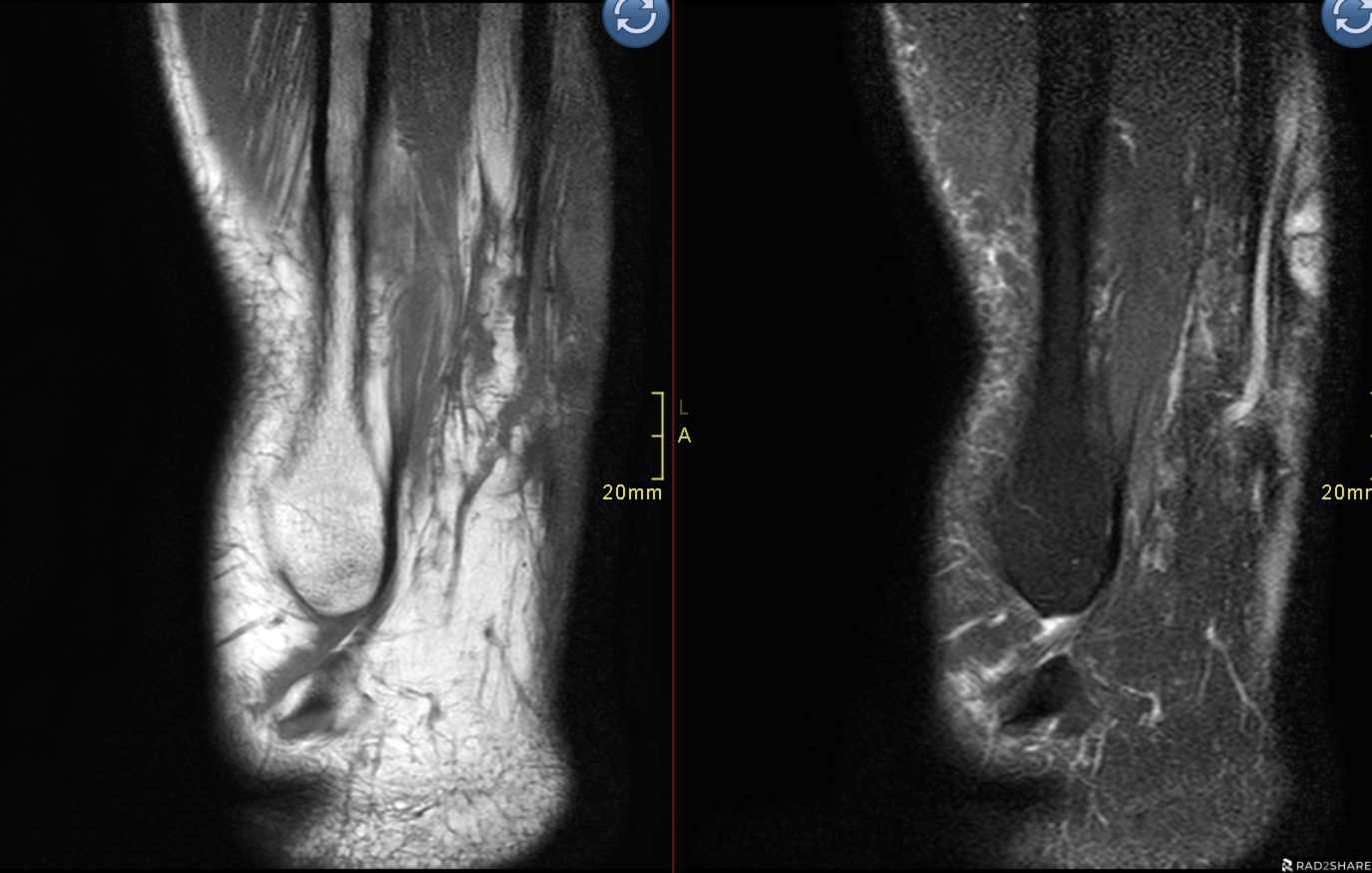 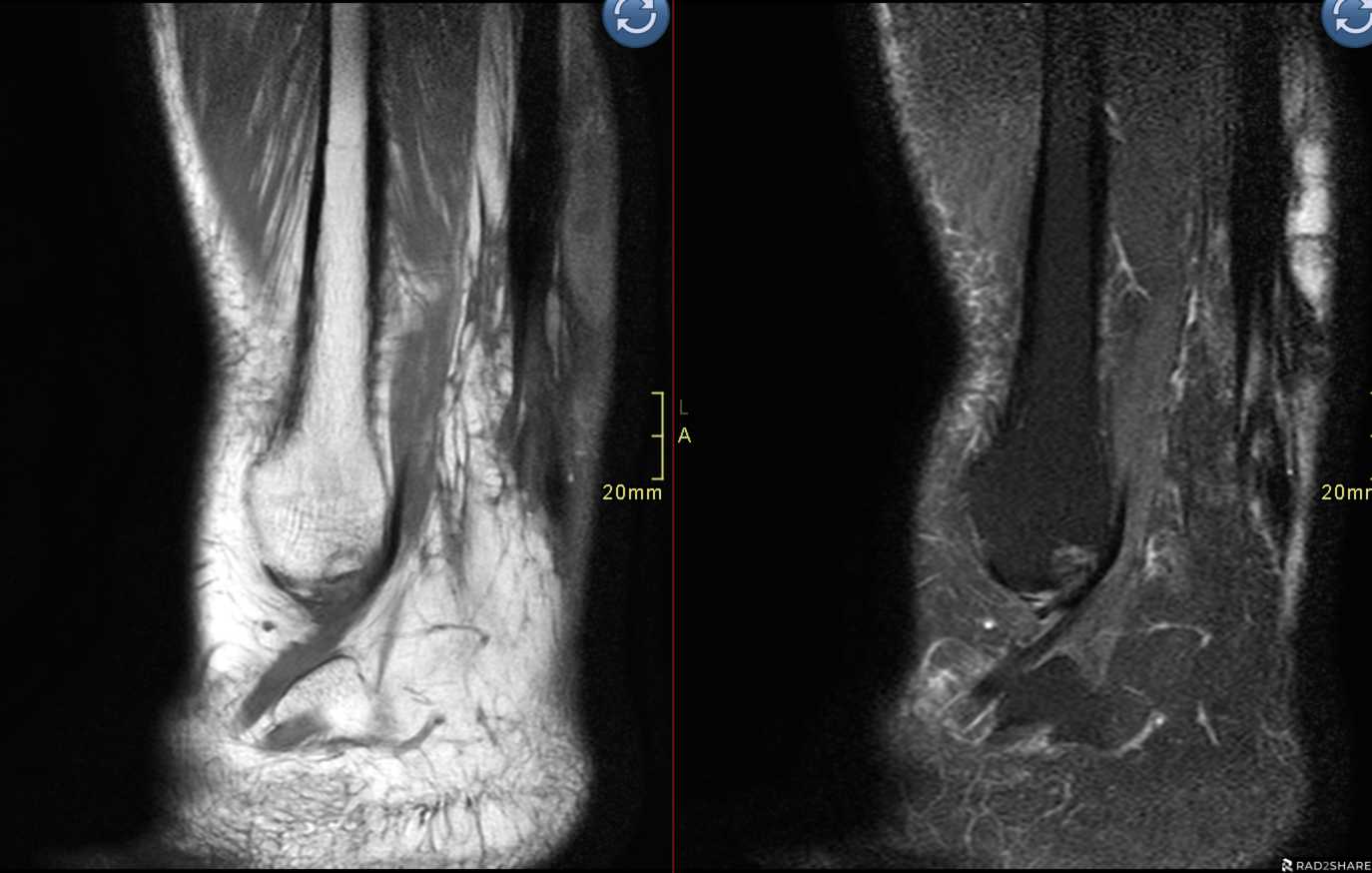 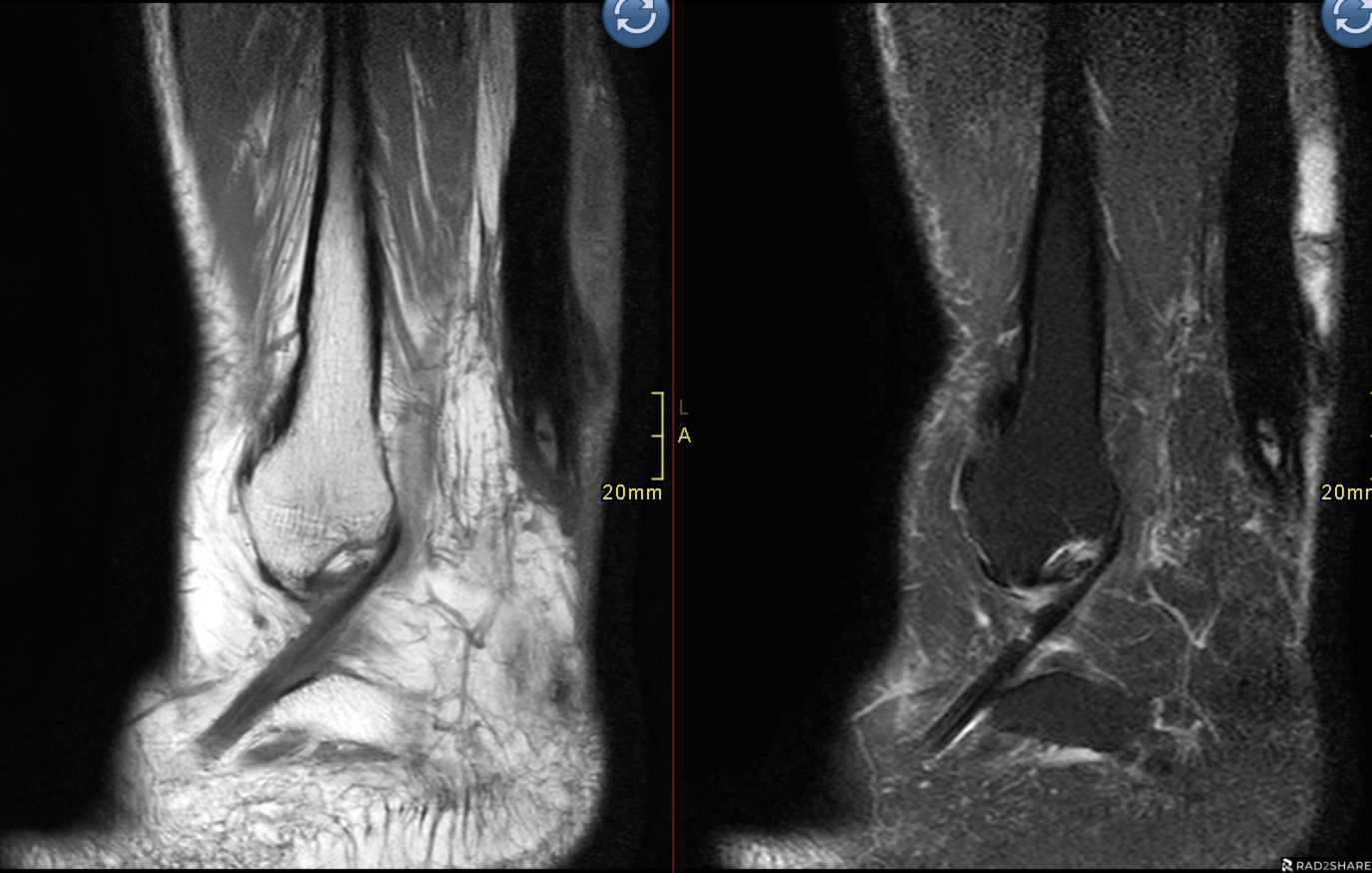 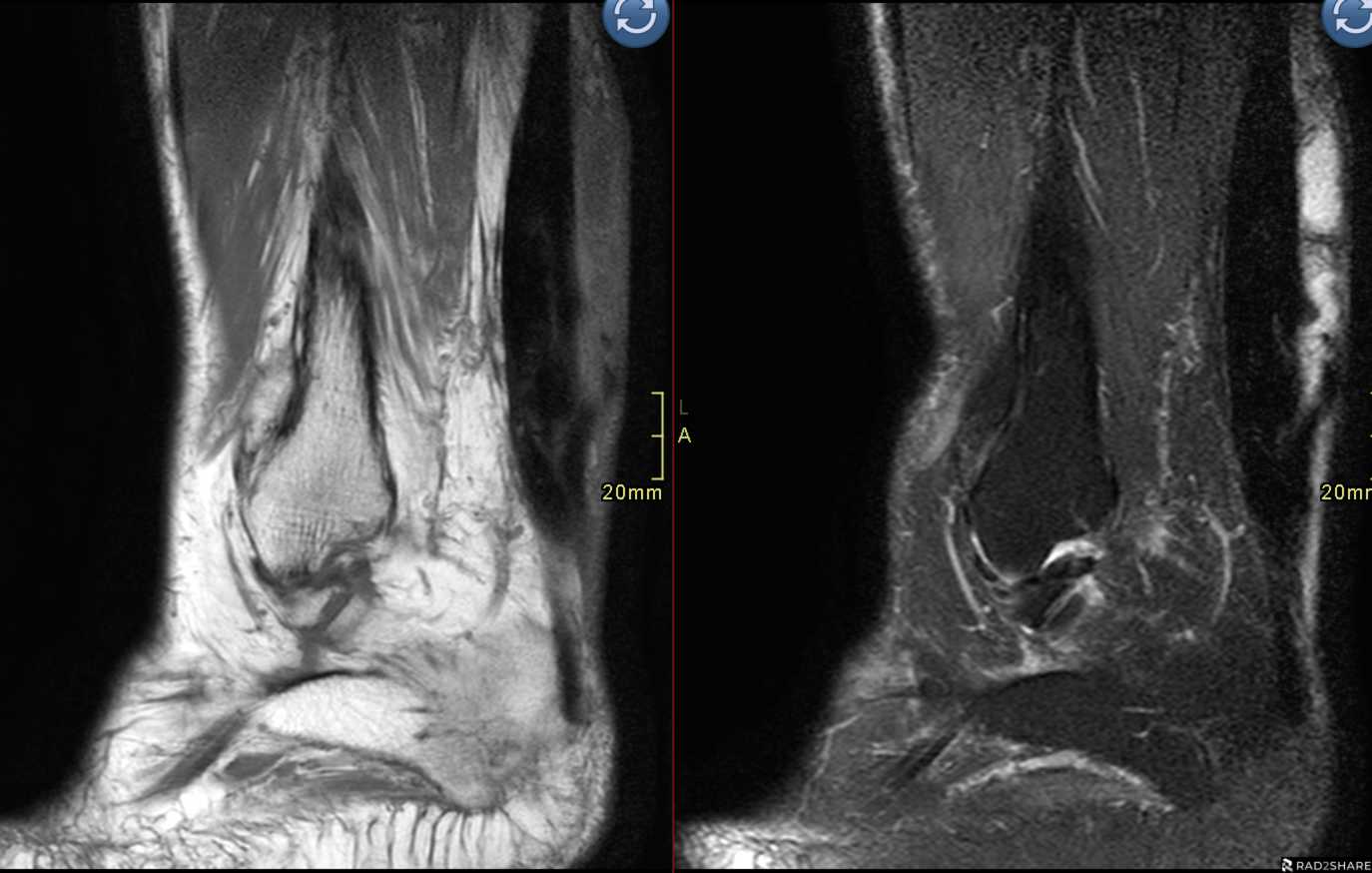 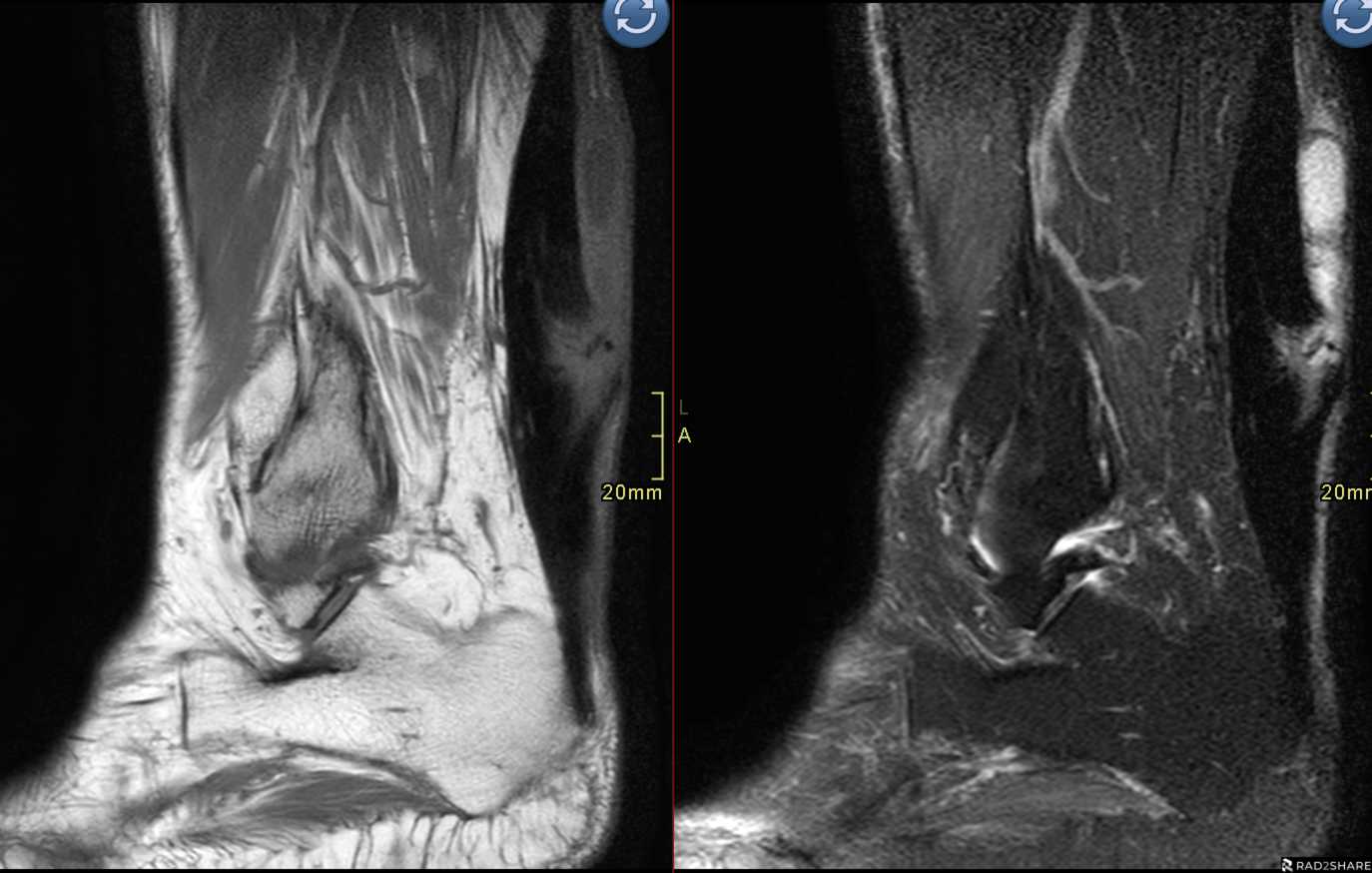 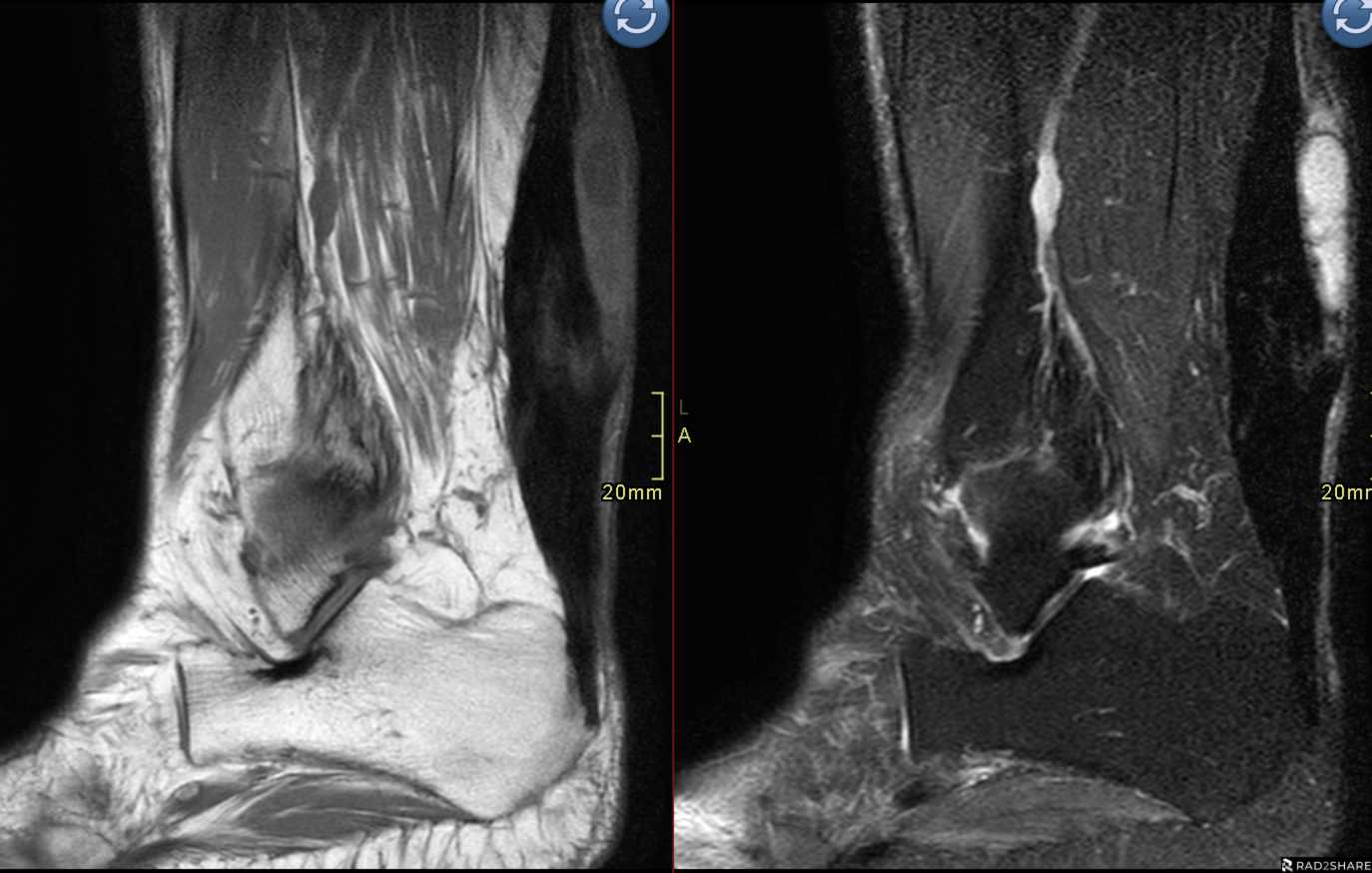 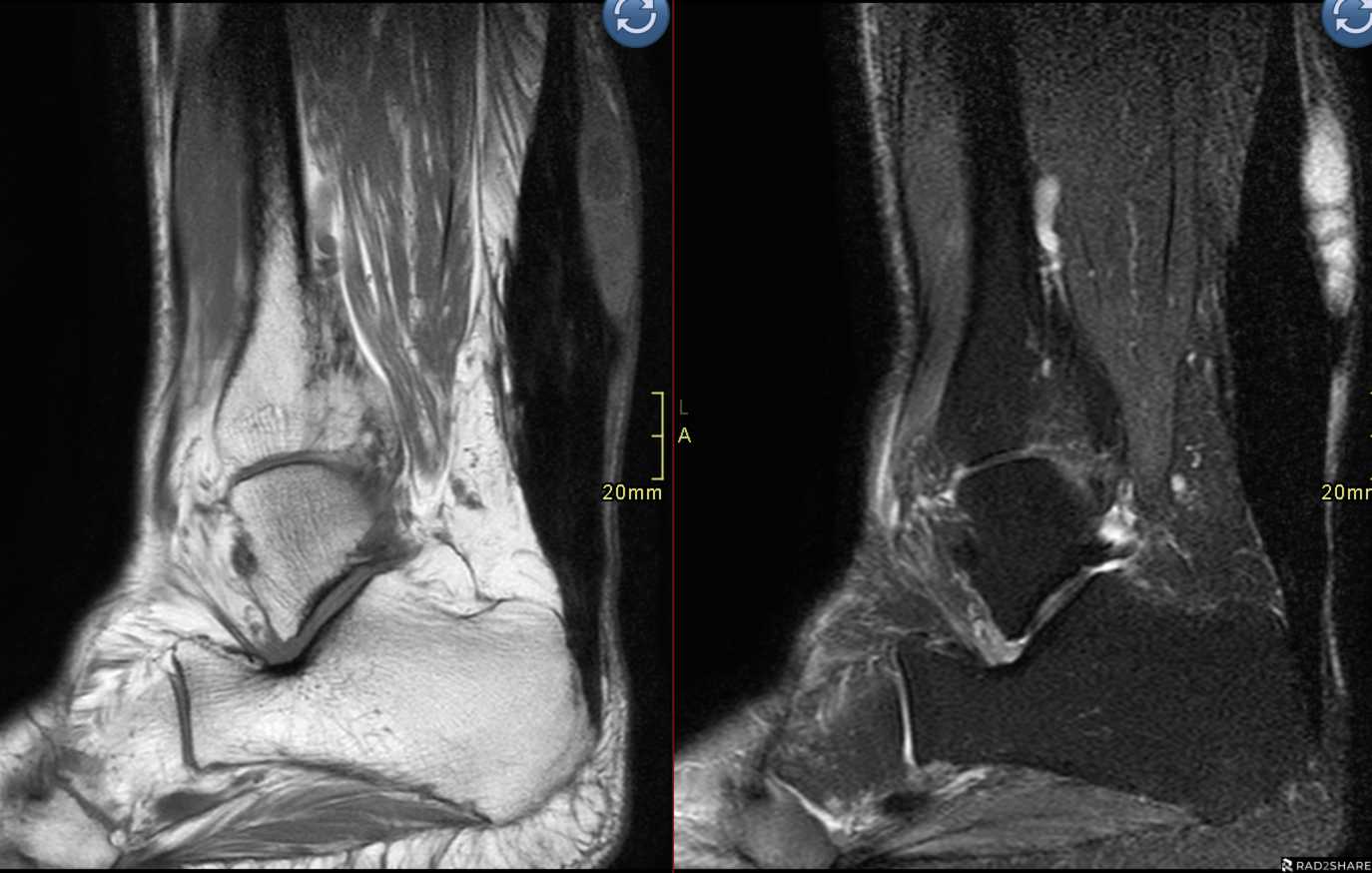 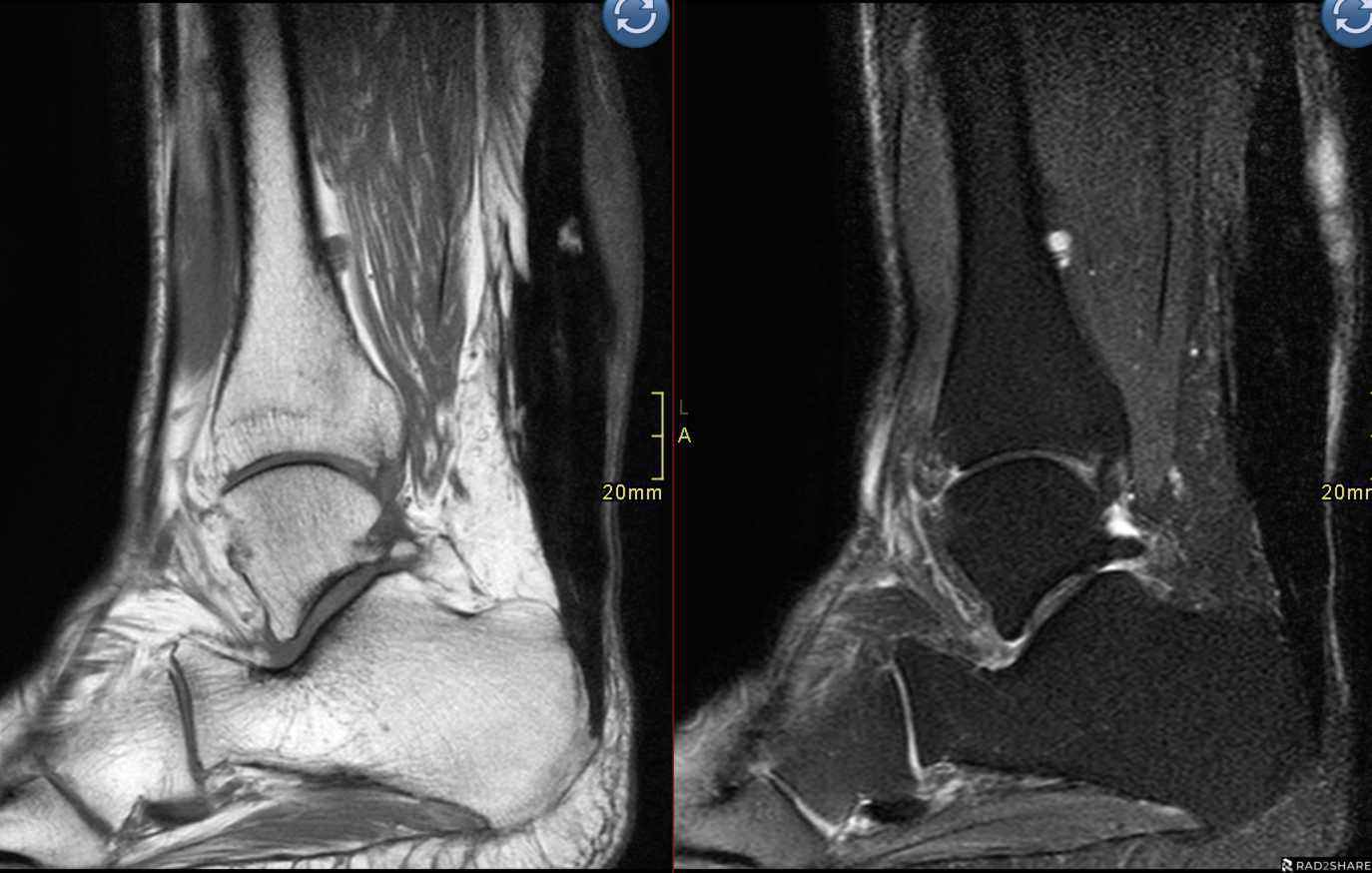 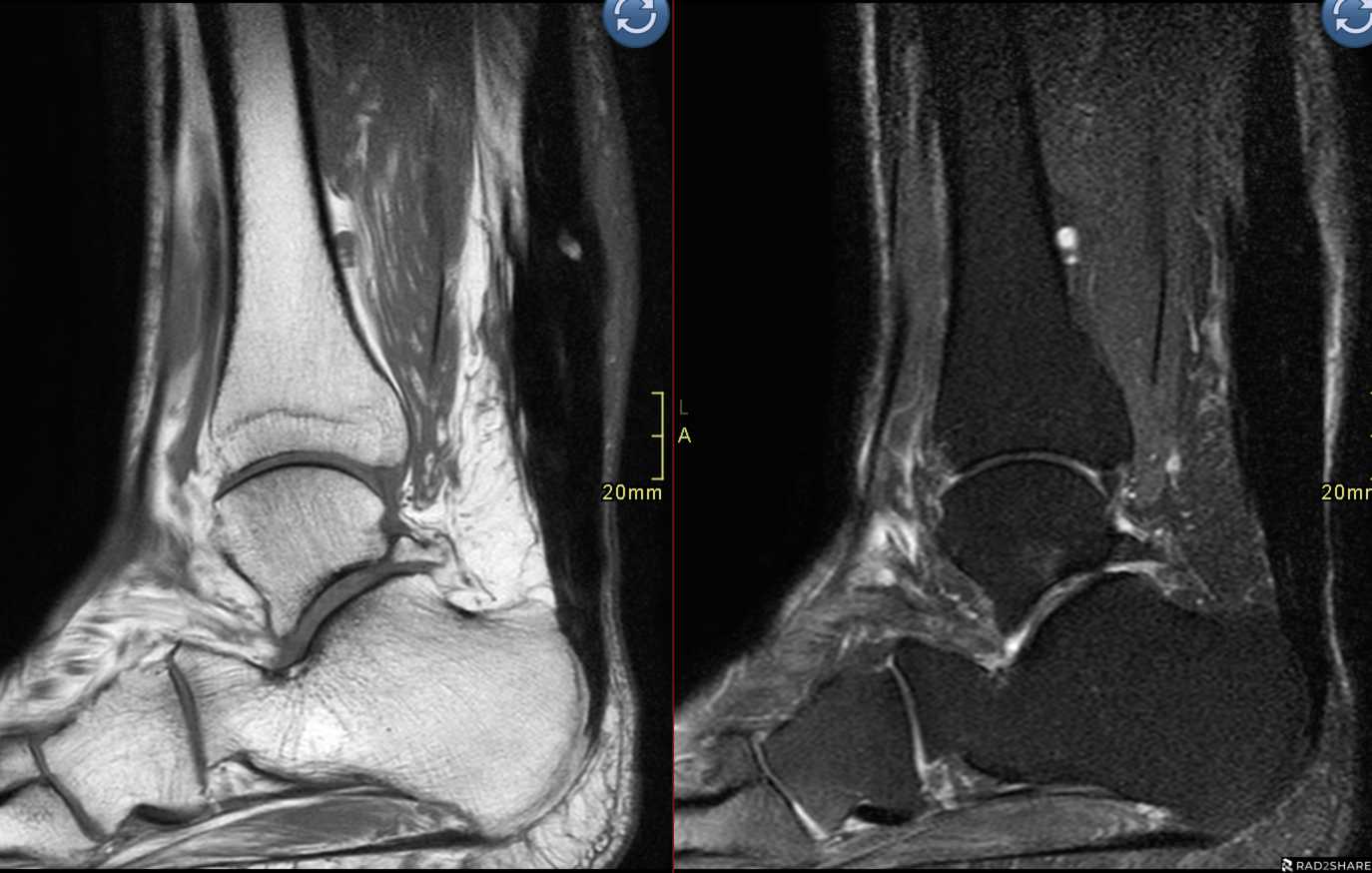 1/9
2/9
3/9
4/9
5/9
6/9
7/9
8/9
9/9